FRATERNIDAD SACERDOTAL “JESUS-CARITAS”
MÊS DE NAZARET
¿Qué es?
El  “Mes de Nazaret” es un de los medios que propone la Fraternidad para vivir su espiritualidad.  Este mes está destinado a sacerdotes, que ya tienen un  camino en la Fraternidad  y deciden realizar su compromiso de vida en ella, sea de forma temporaria o definitiva. También participan de él sacerdotes miembros de la Fraternidad que, en un momento determinado de su vida, necesitan hacer un tiempo más prolongado de reflexión, oración y vida fraterna.
¿Cuál es su contenido?
A lo largo de este mes se van combinando diferentes “técnicas” que nos permiten llevar adelante su objetivo. 
En el comienzo se realiza una semana de Retiro
 En las otras semanas se va desarrollando el día entre: la oración personal y comunitaria; el trabajo manual; la revisión de  vida; la adoración diaria; el día semanal de desierto; la reflexión de la Palabra; la profundización sobre la vida y la espiritualidad del Hno. Carlos y el camino de la Fraternidad; la convivencia y la vida fraterna.
Se realiza en un lugar adecuado para este tiempo.
MES DE NAZARET 2014 – MOSTEIRO DA ANUNCIAÇÃO – GOIÁS (Brasil)
Escenas que relatan esta vivencia
Aportando con el trabajo cotidiano a las necesidades del local y de la vida diaria
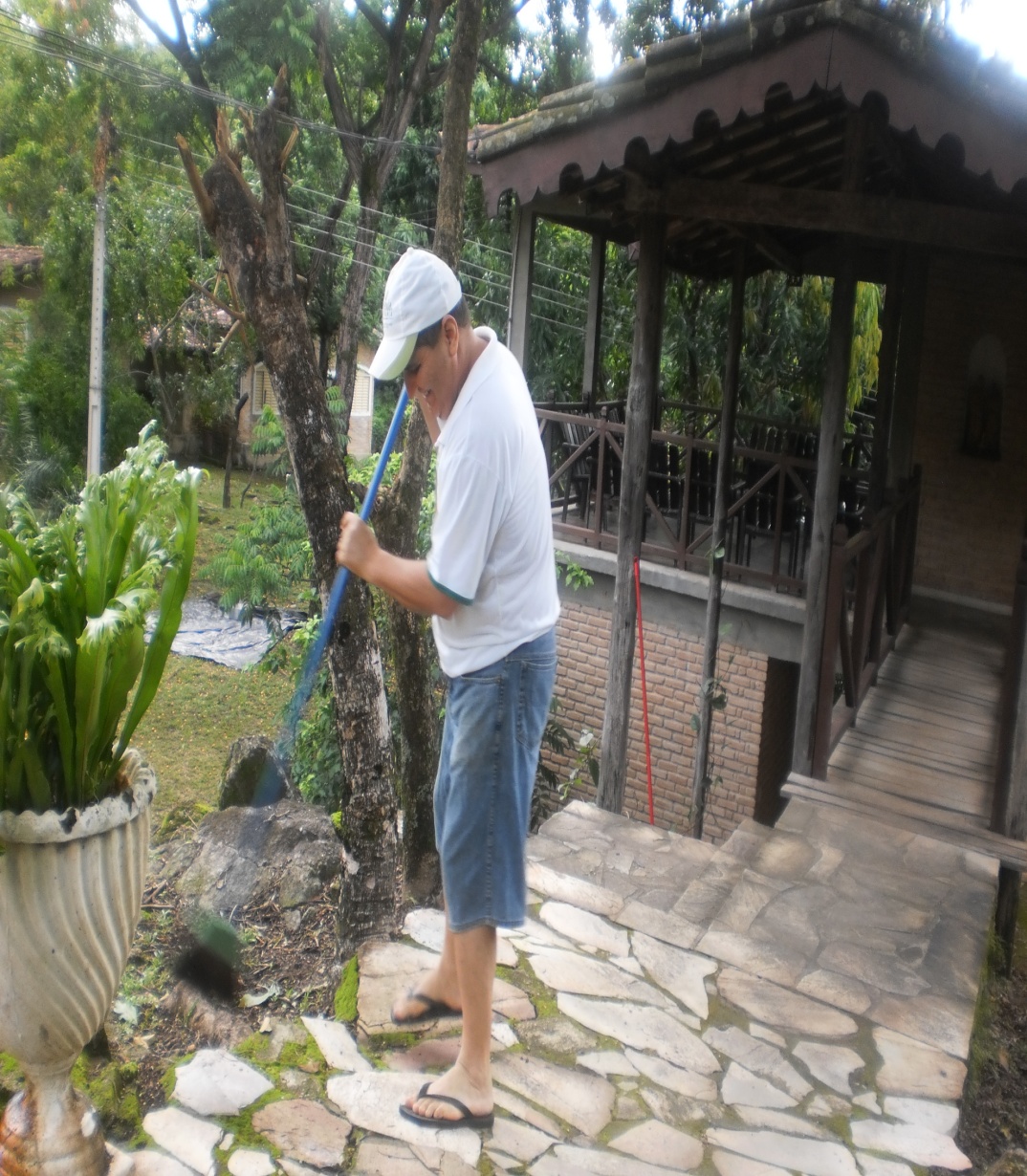 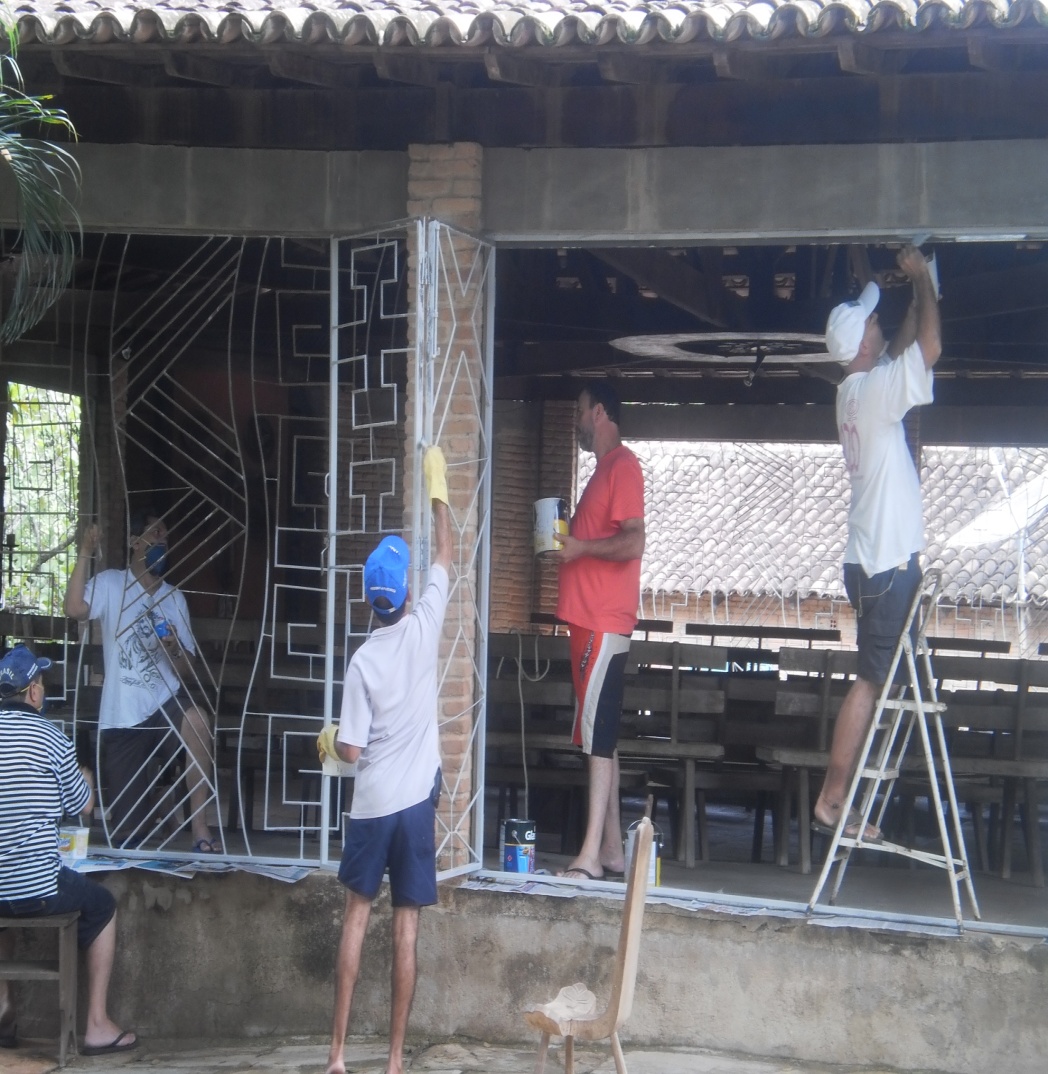 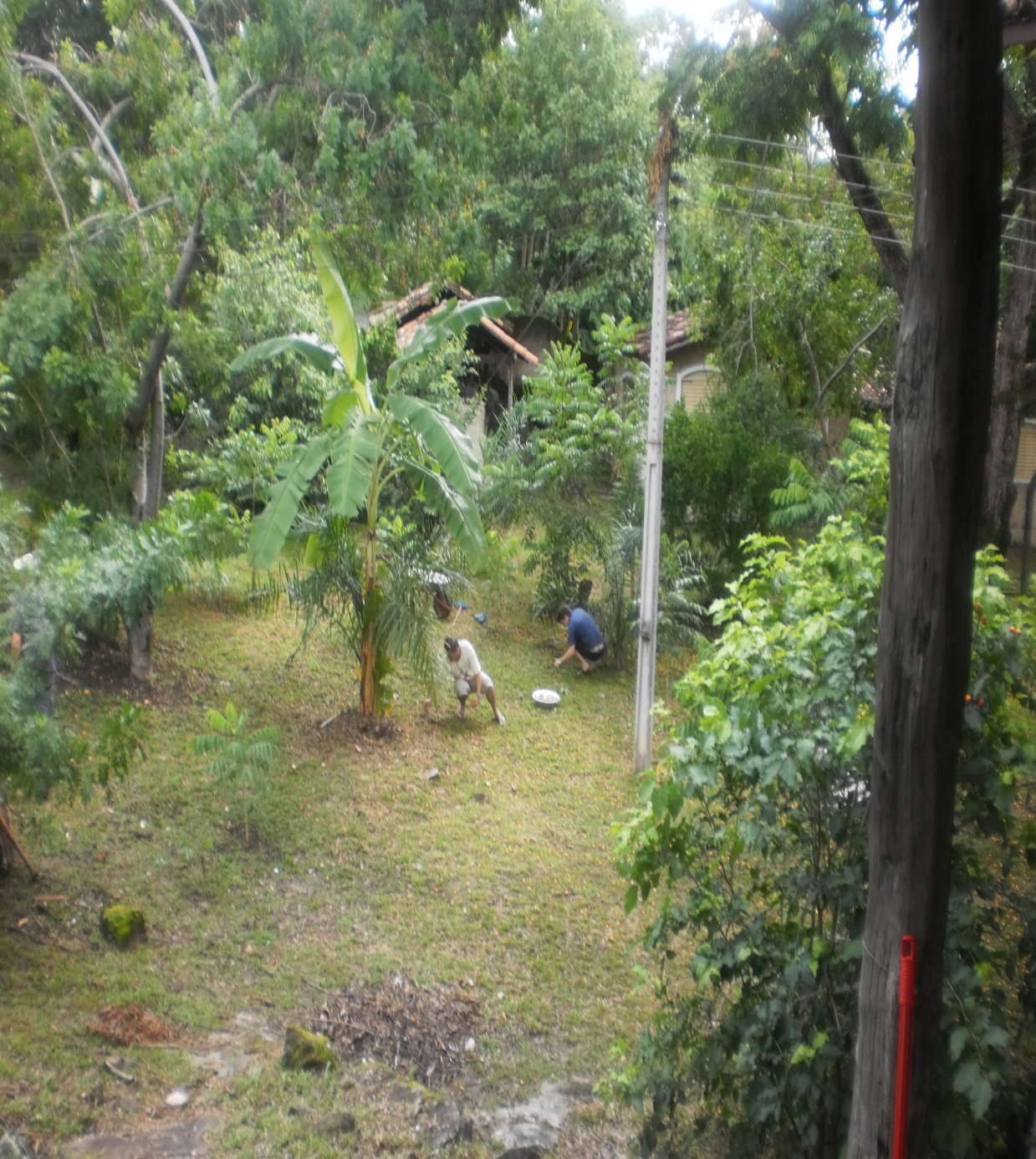 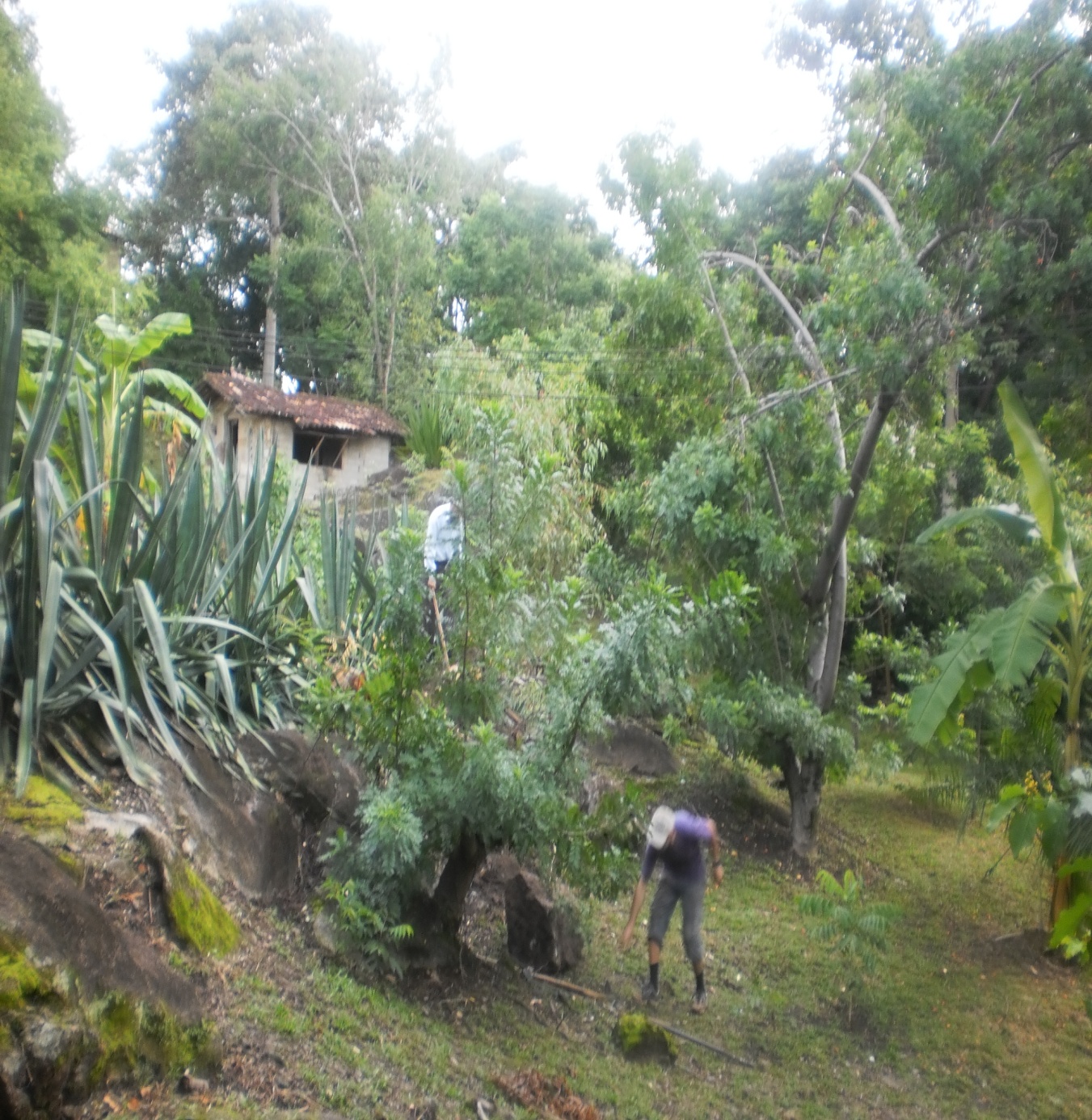 Compartiendo la reflexión
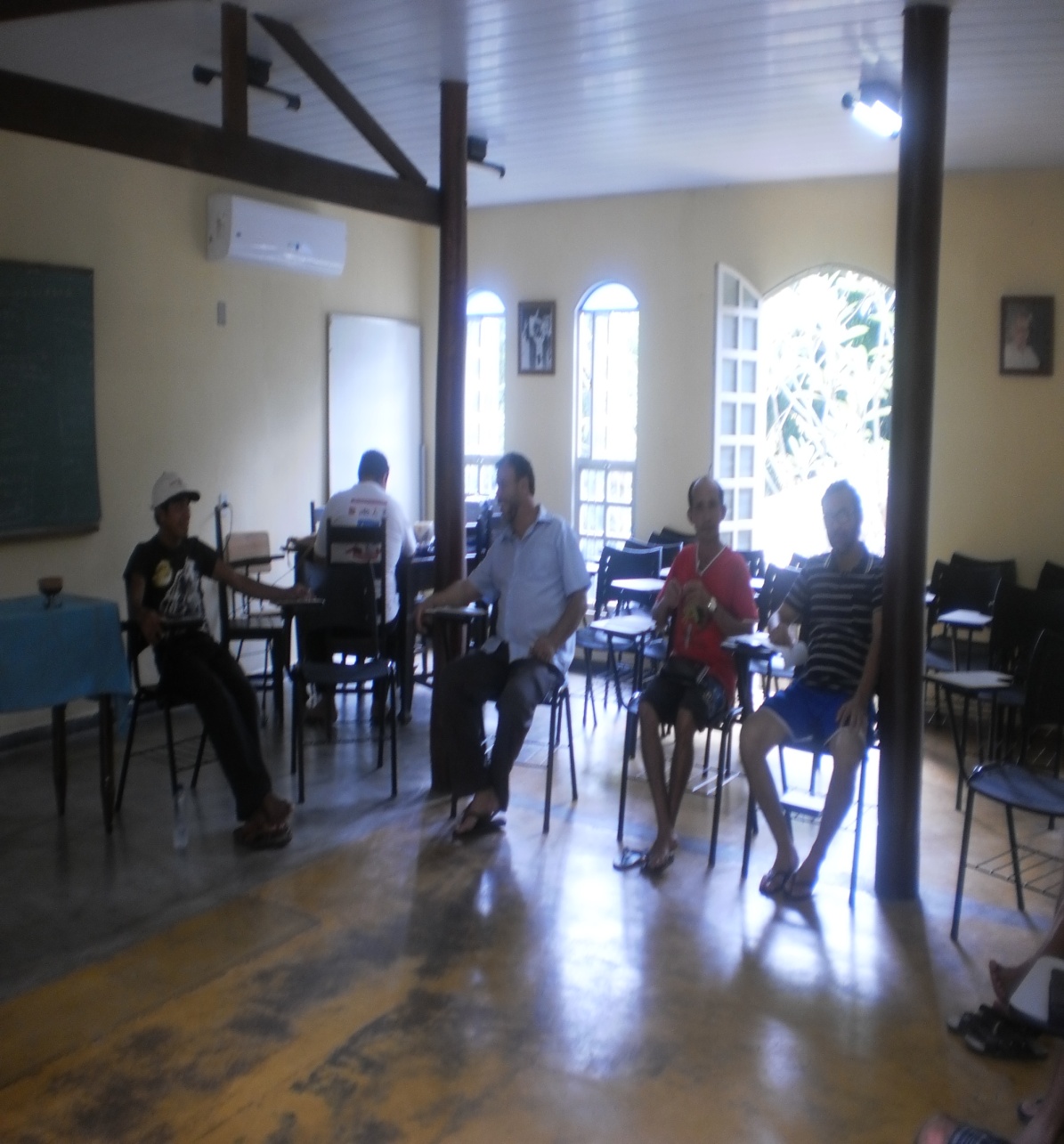 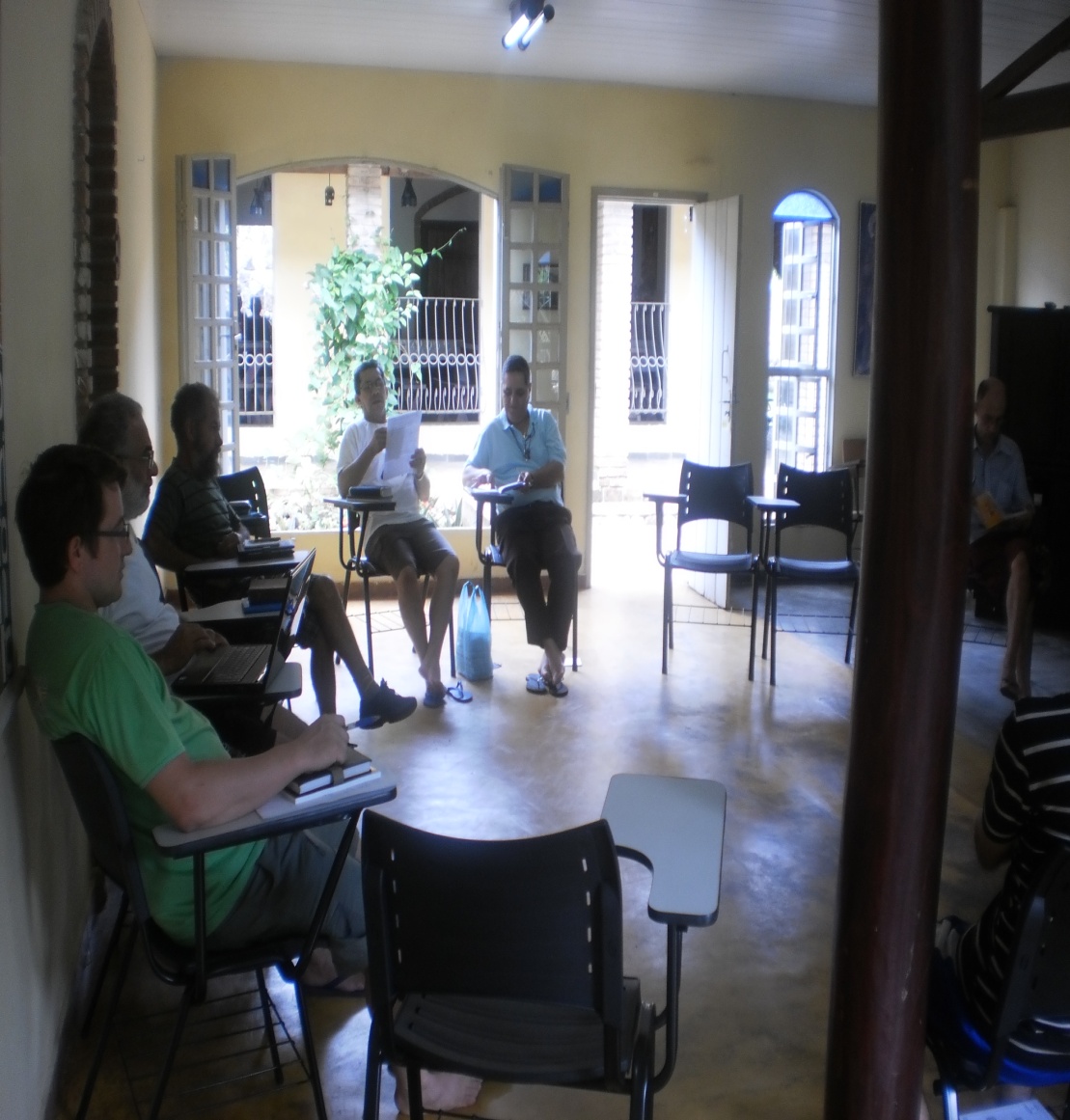 Tiempos de oración en Fraternidad y con la Comunidad local
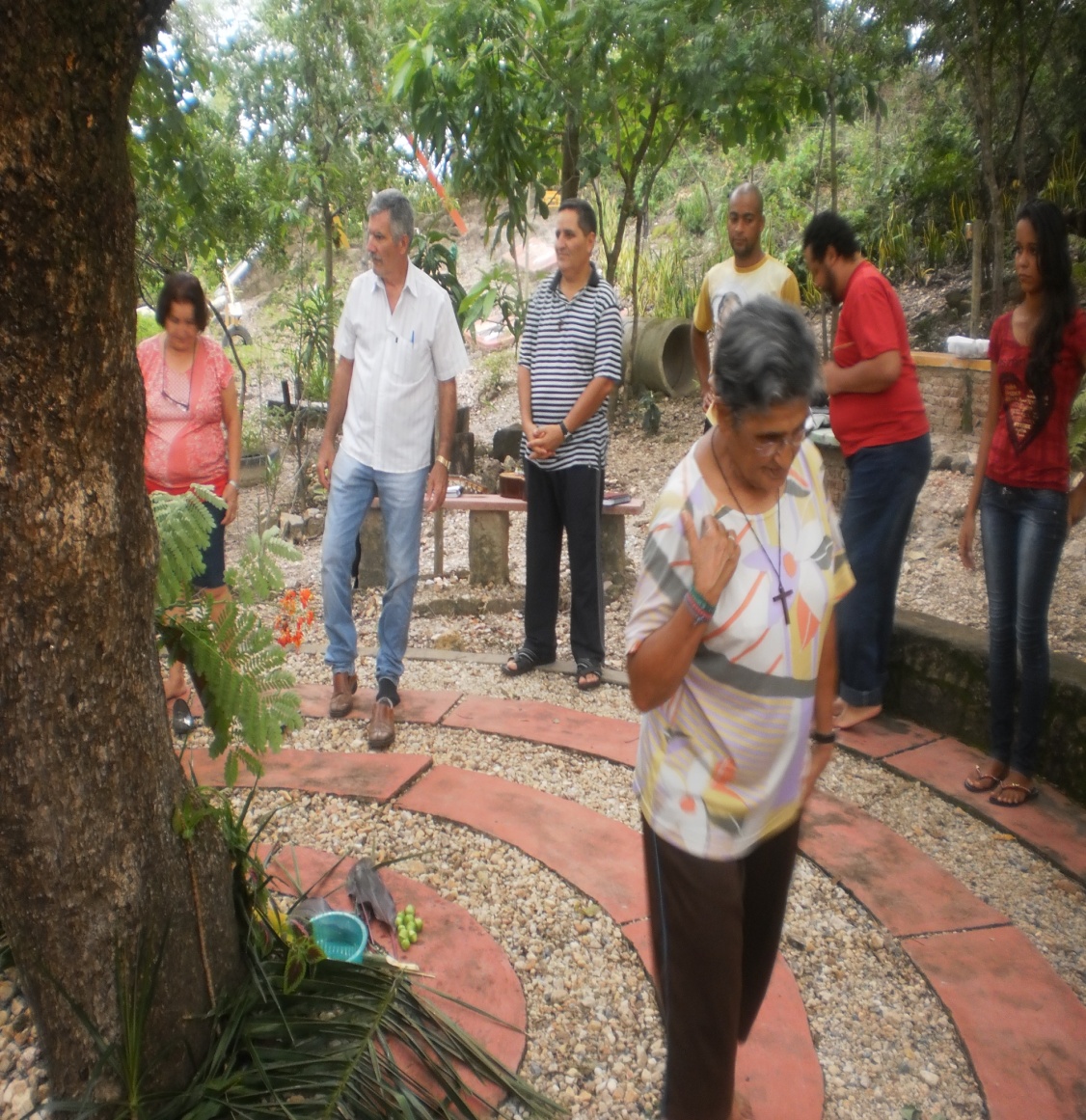 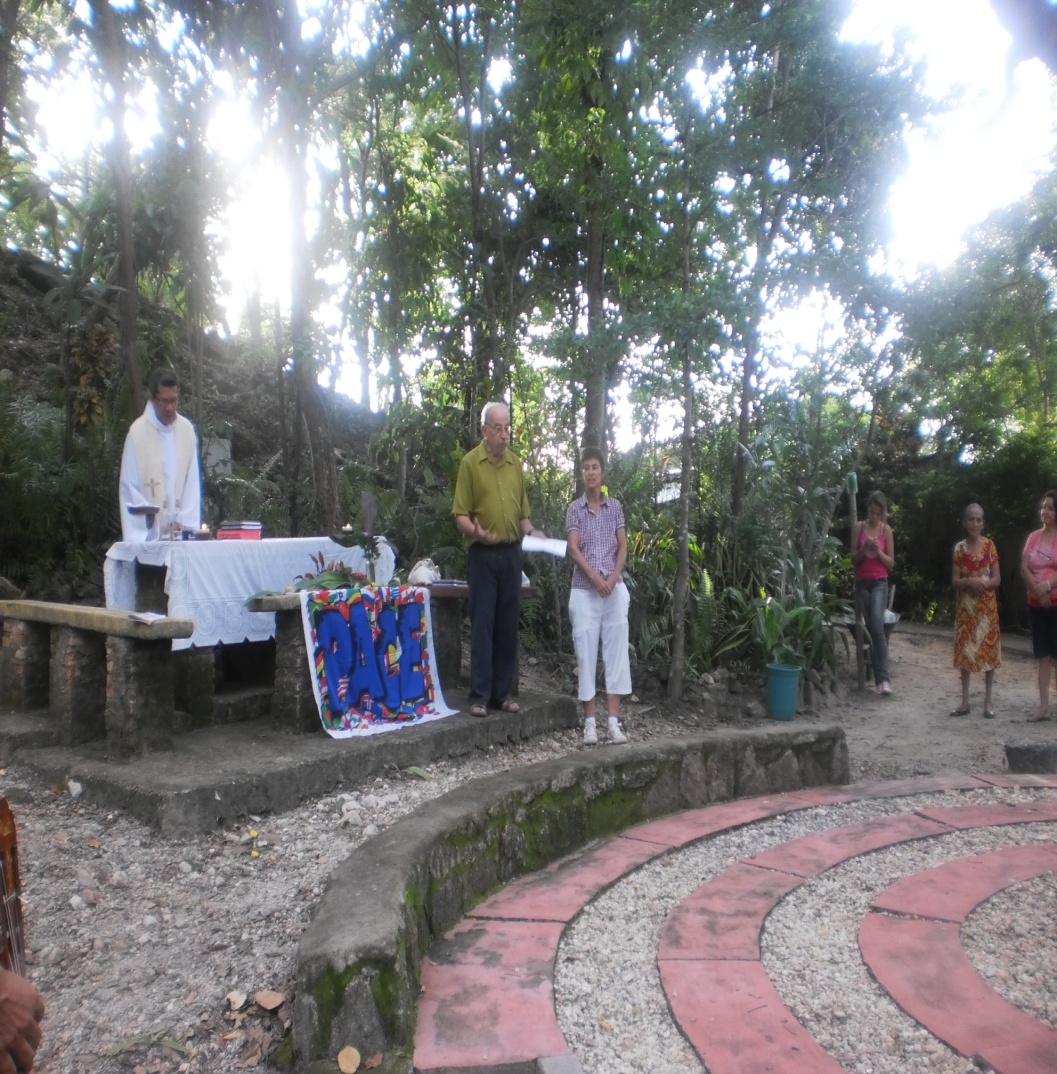 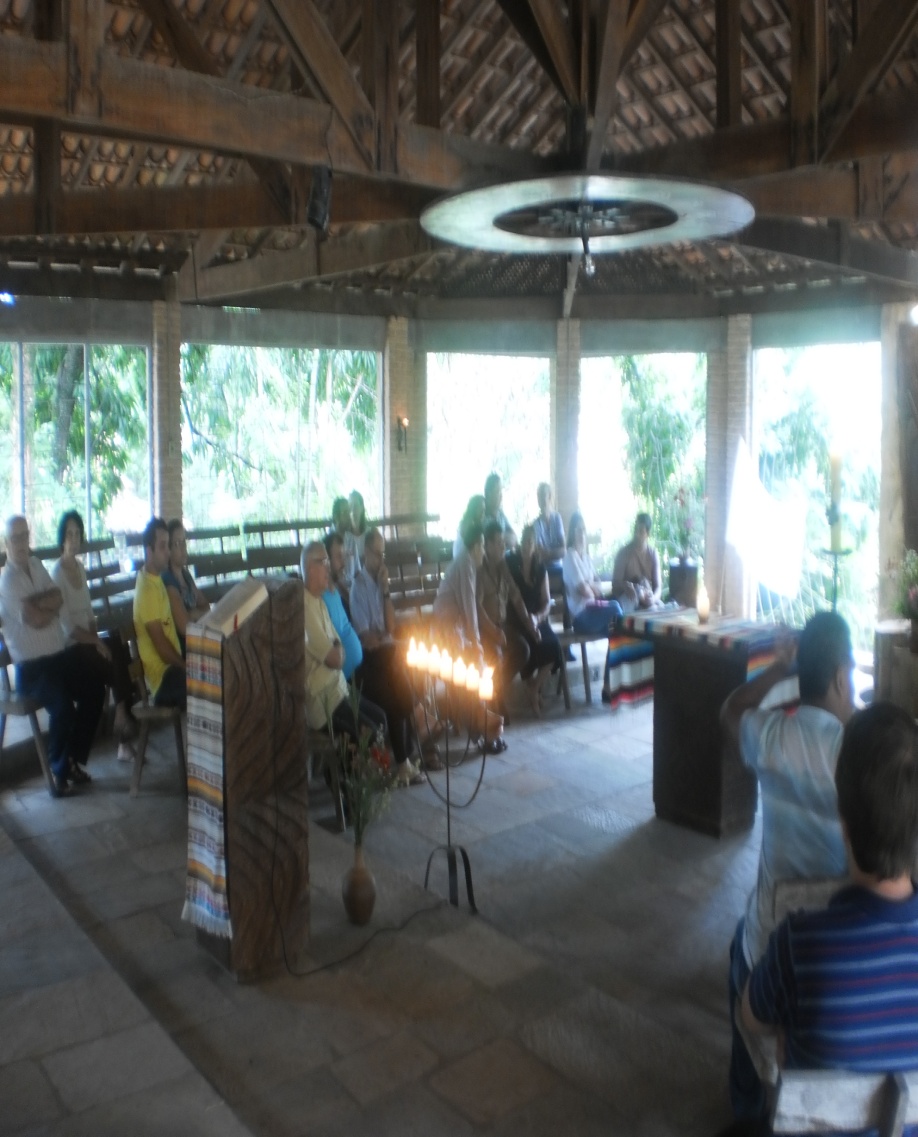 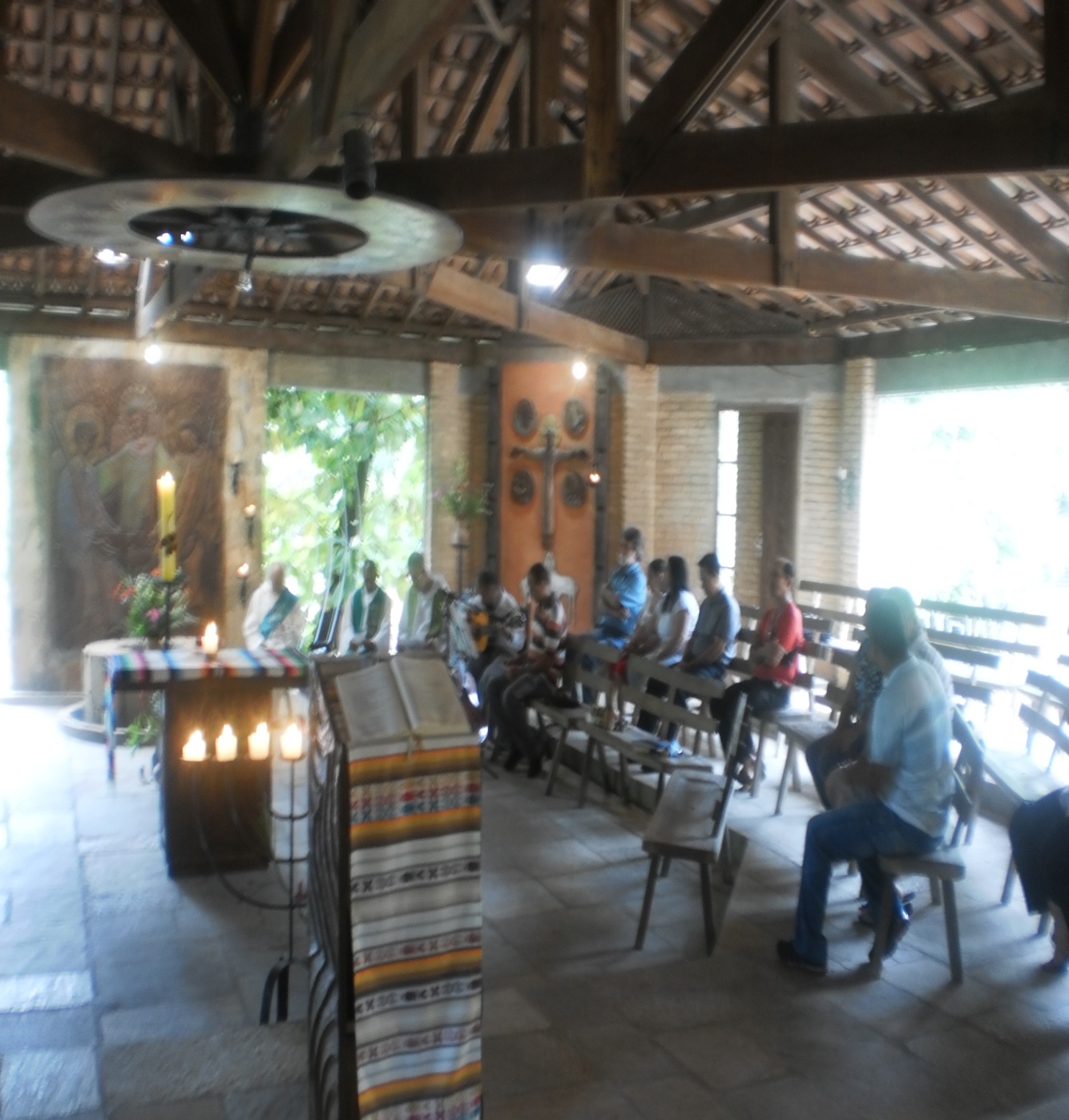 Día de convivencia, trabajo y celebración eucarística con jóvenes adictos
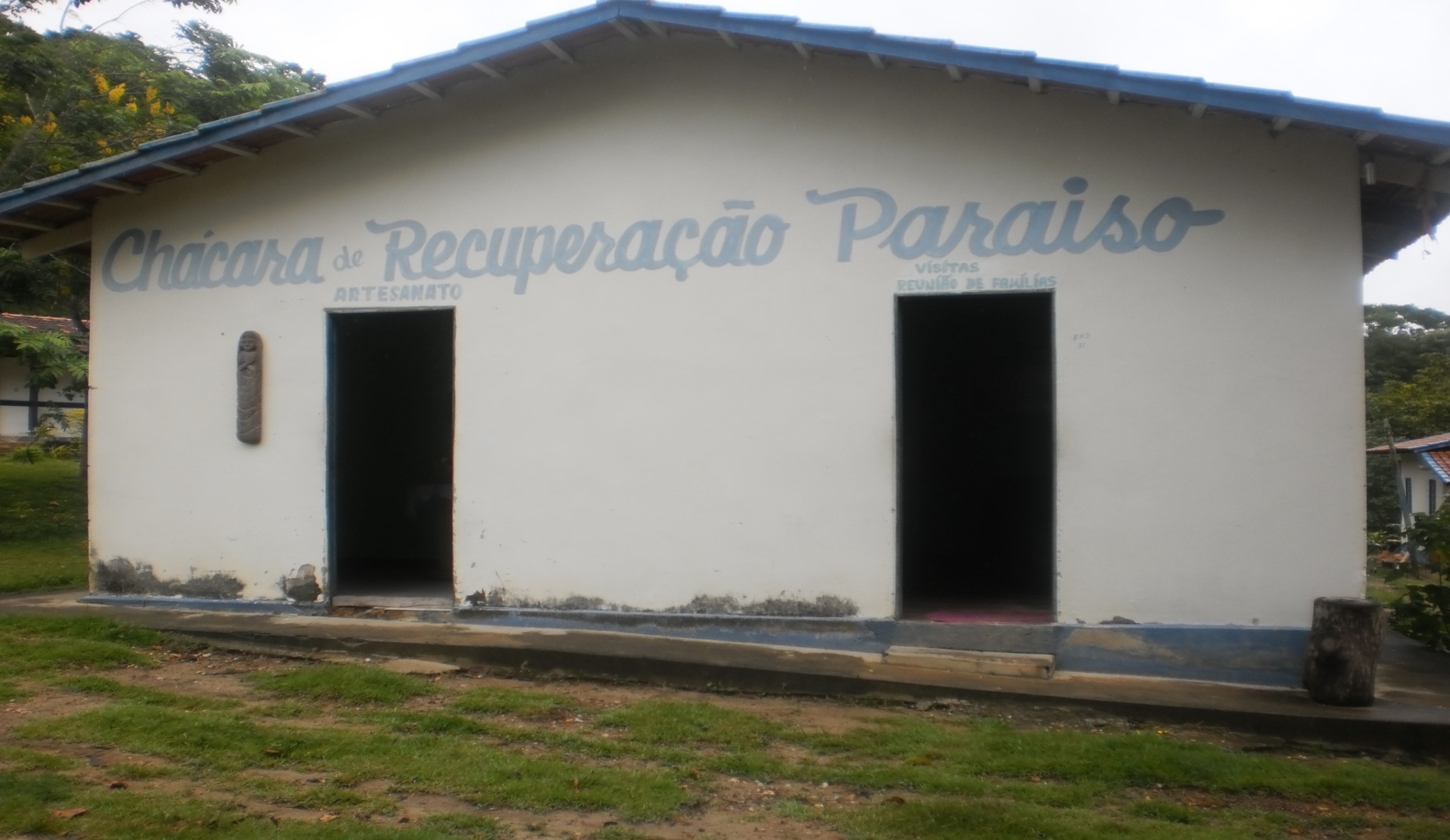 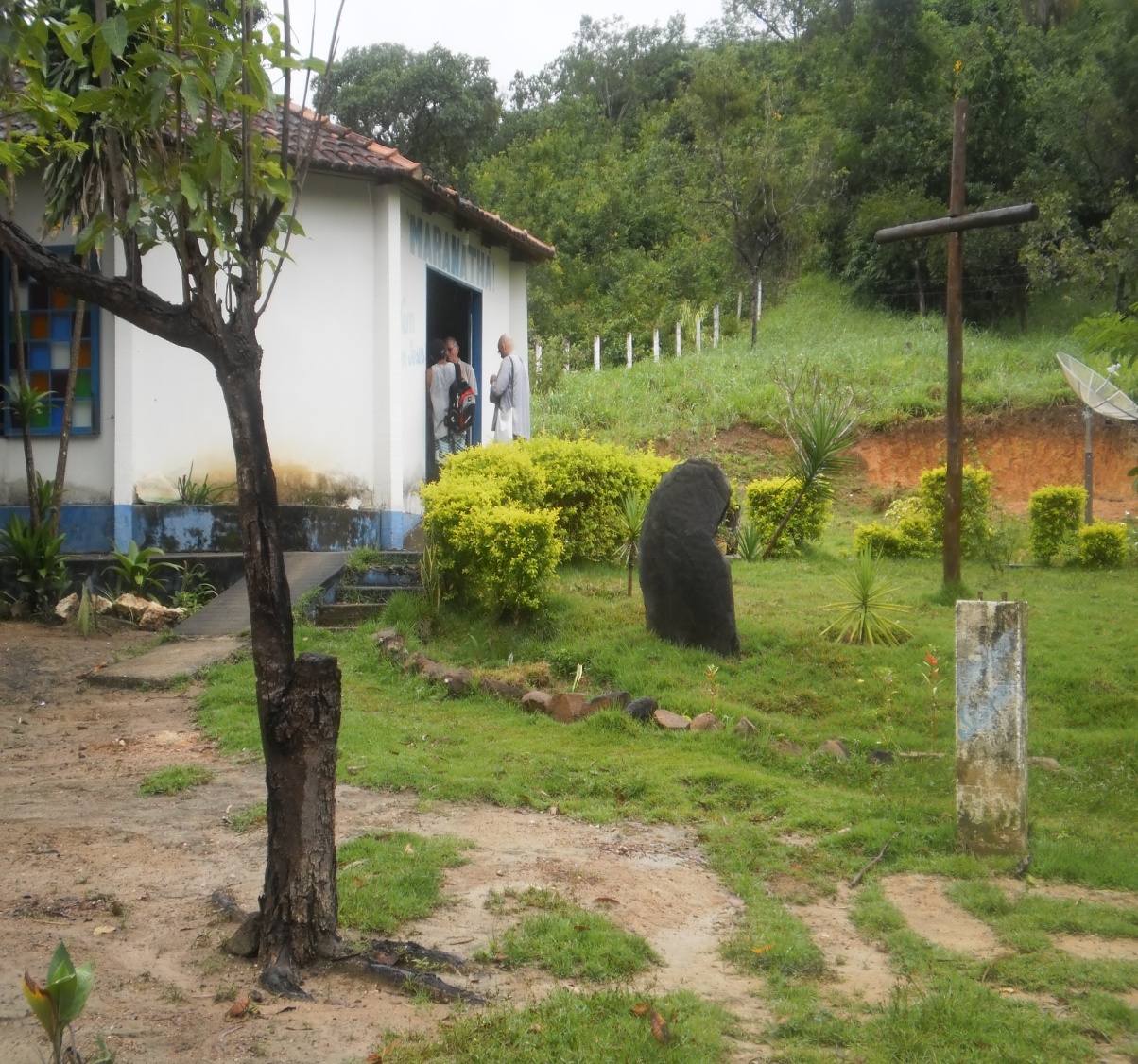 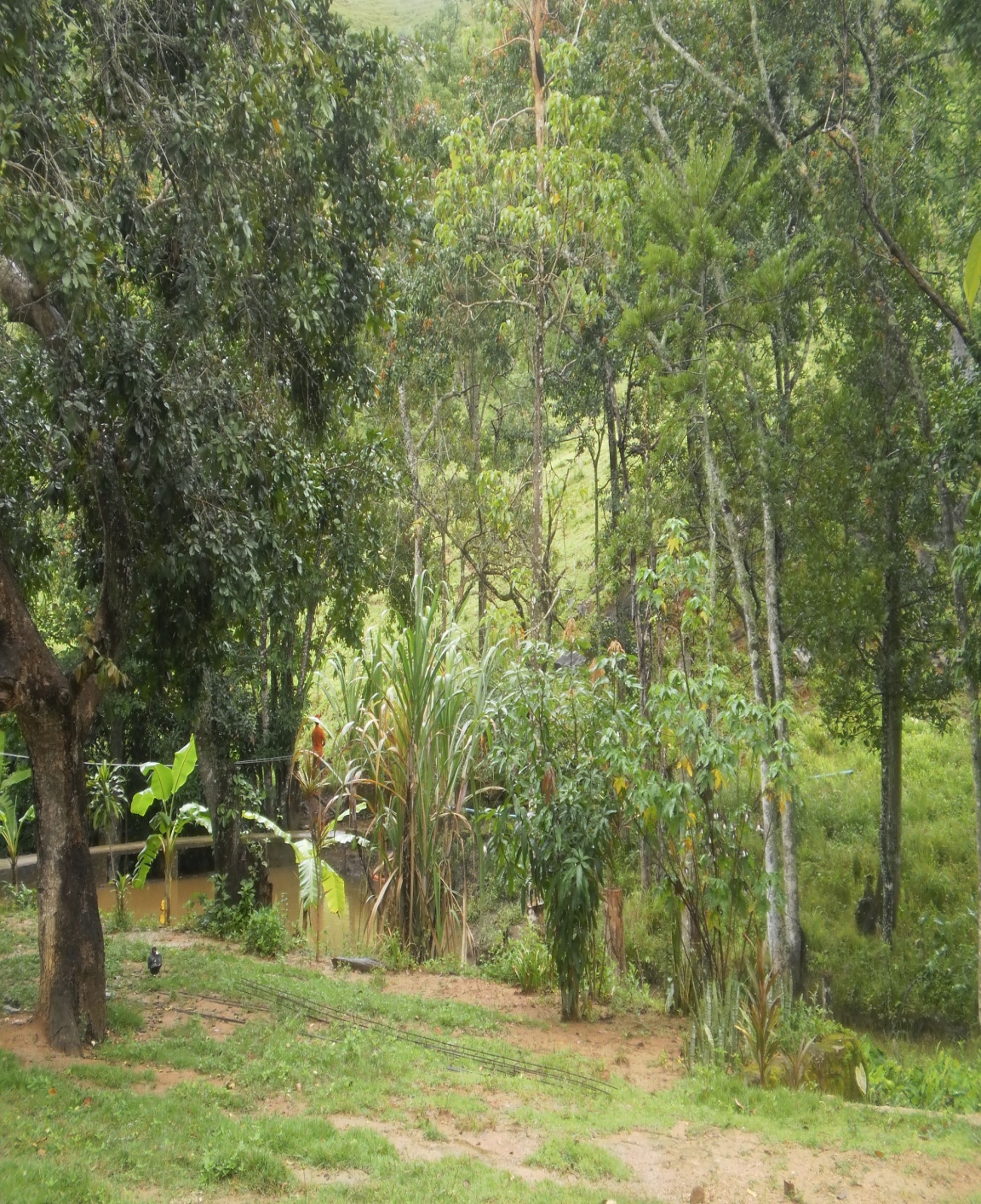 Compartiendo la mesa, la conversa y el paseo
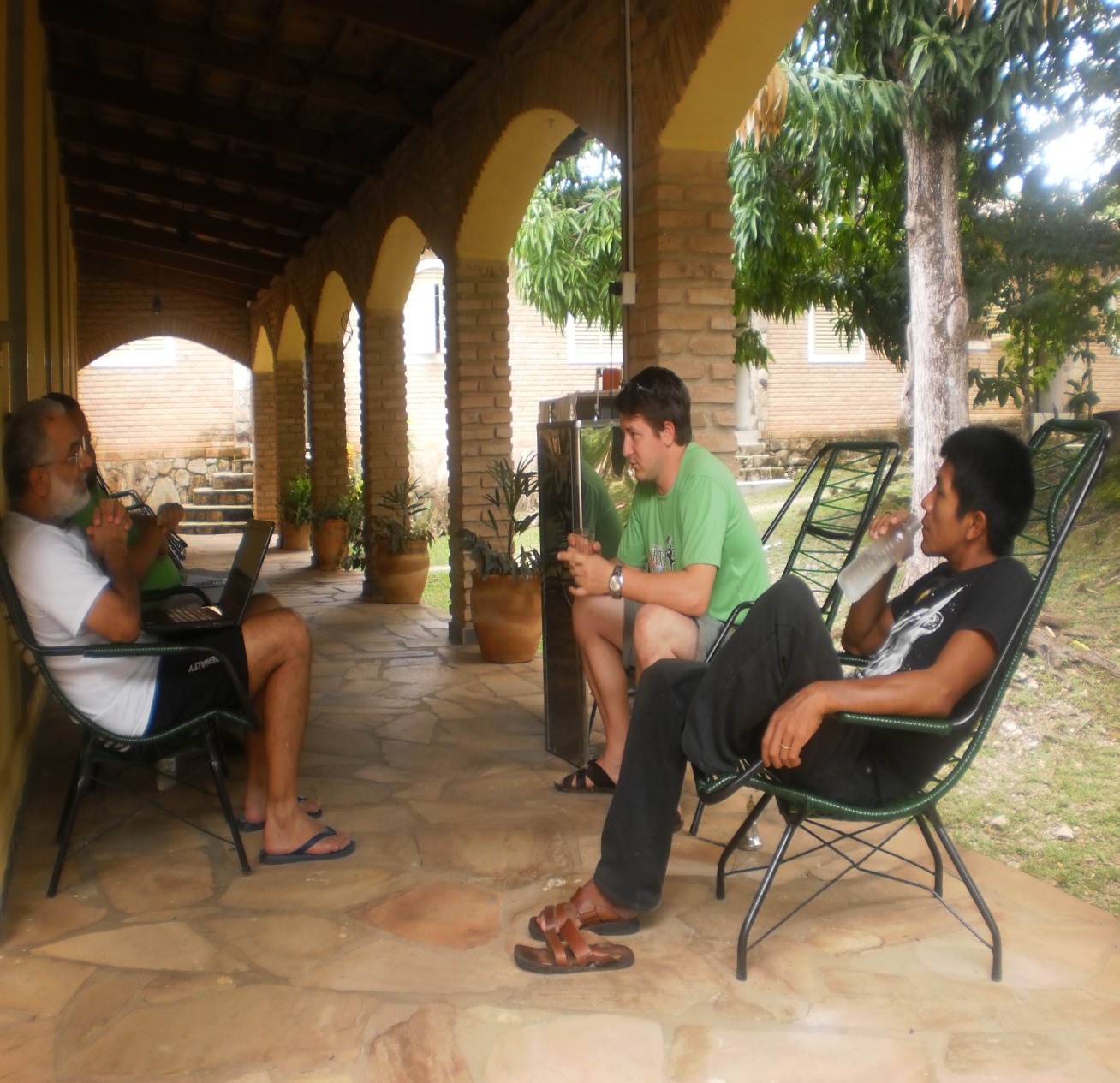 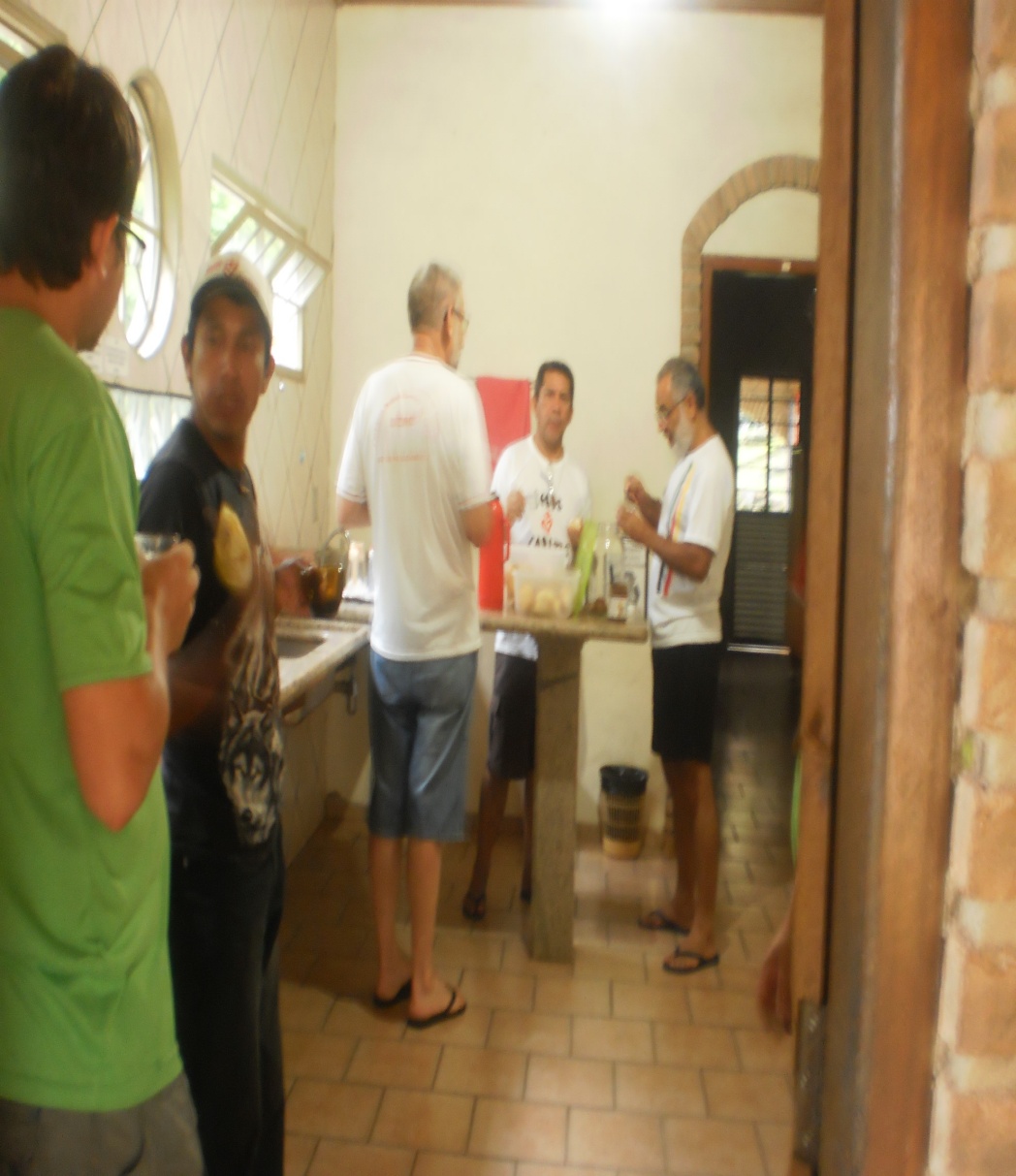 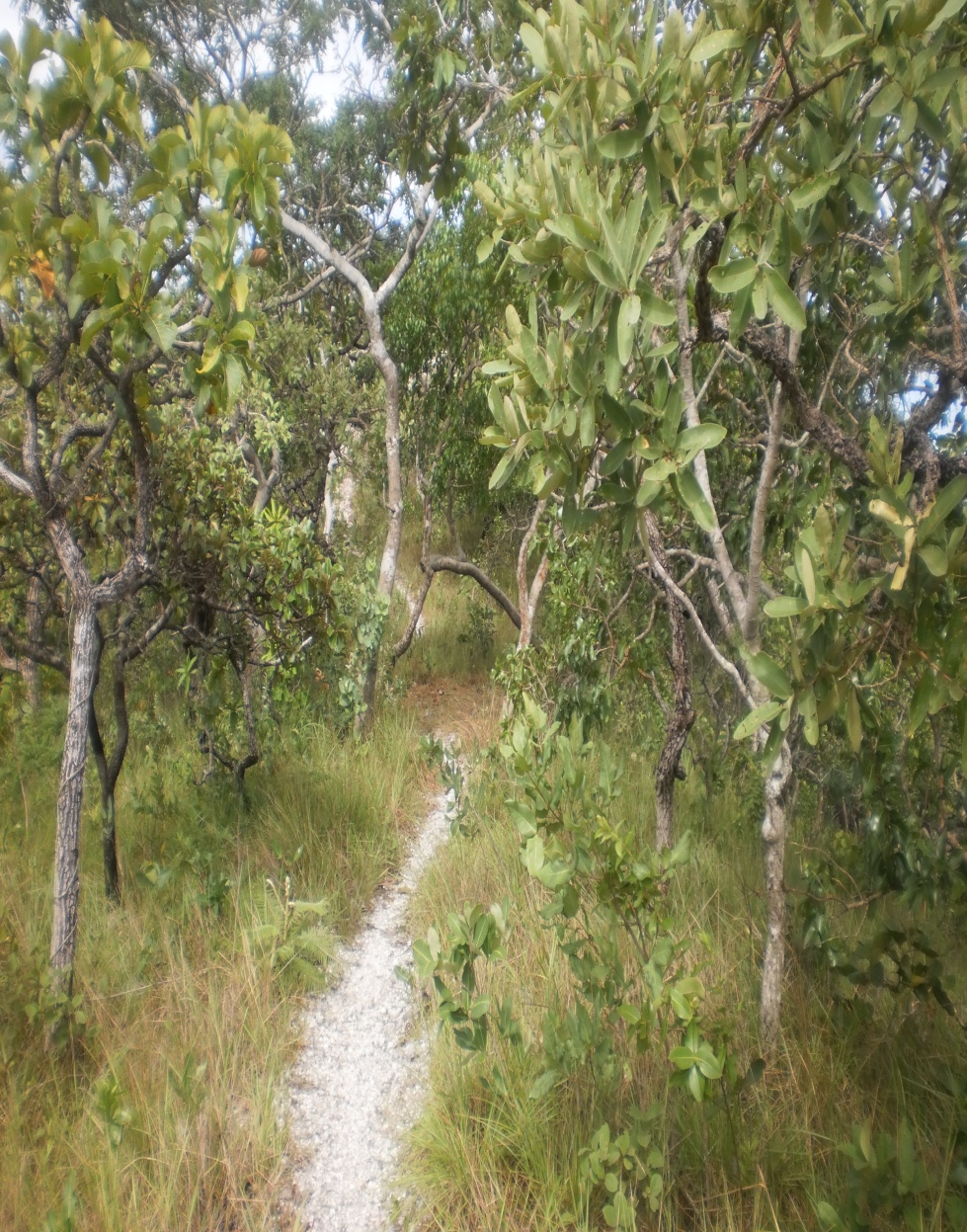 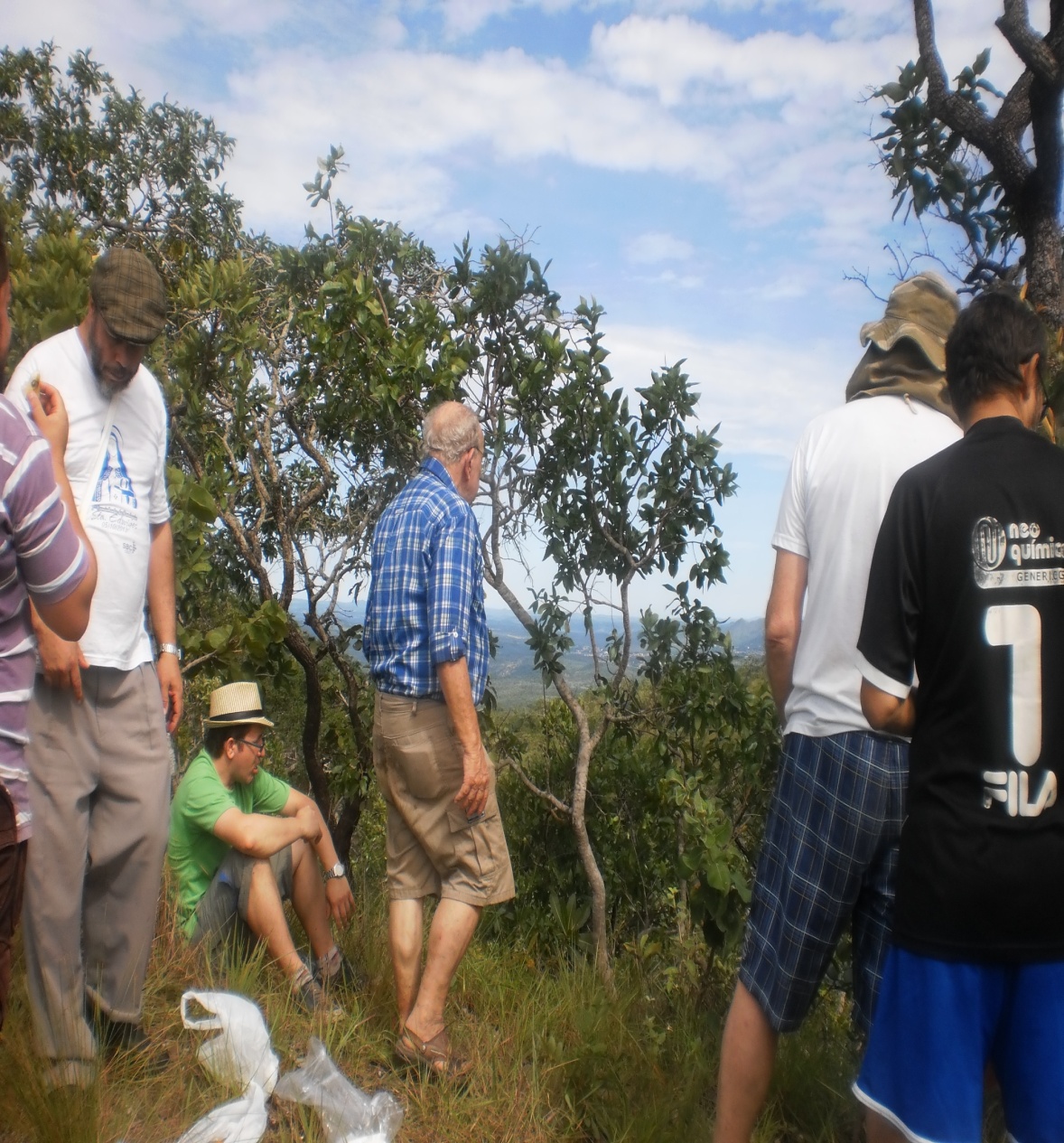 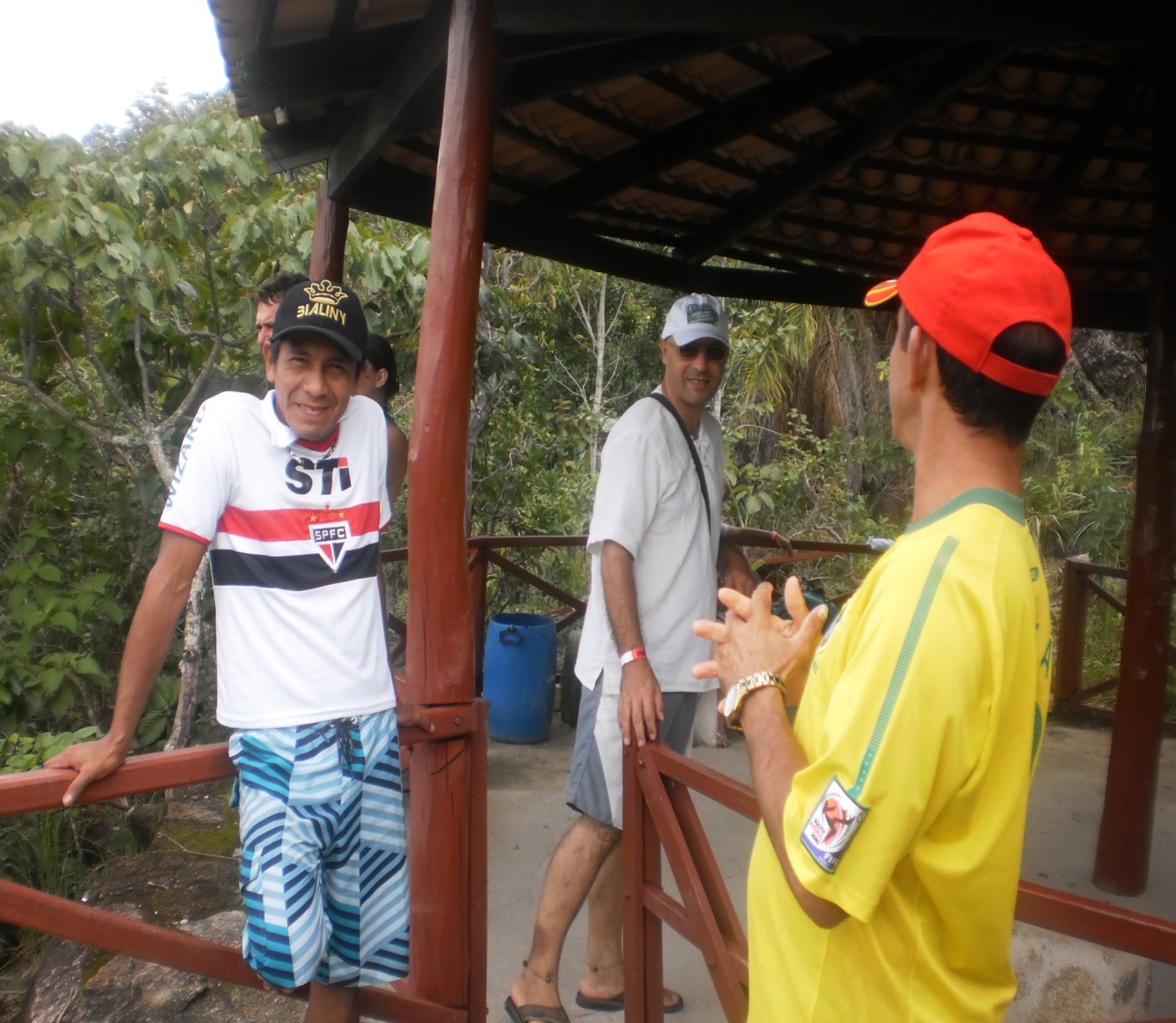 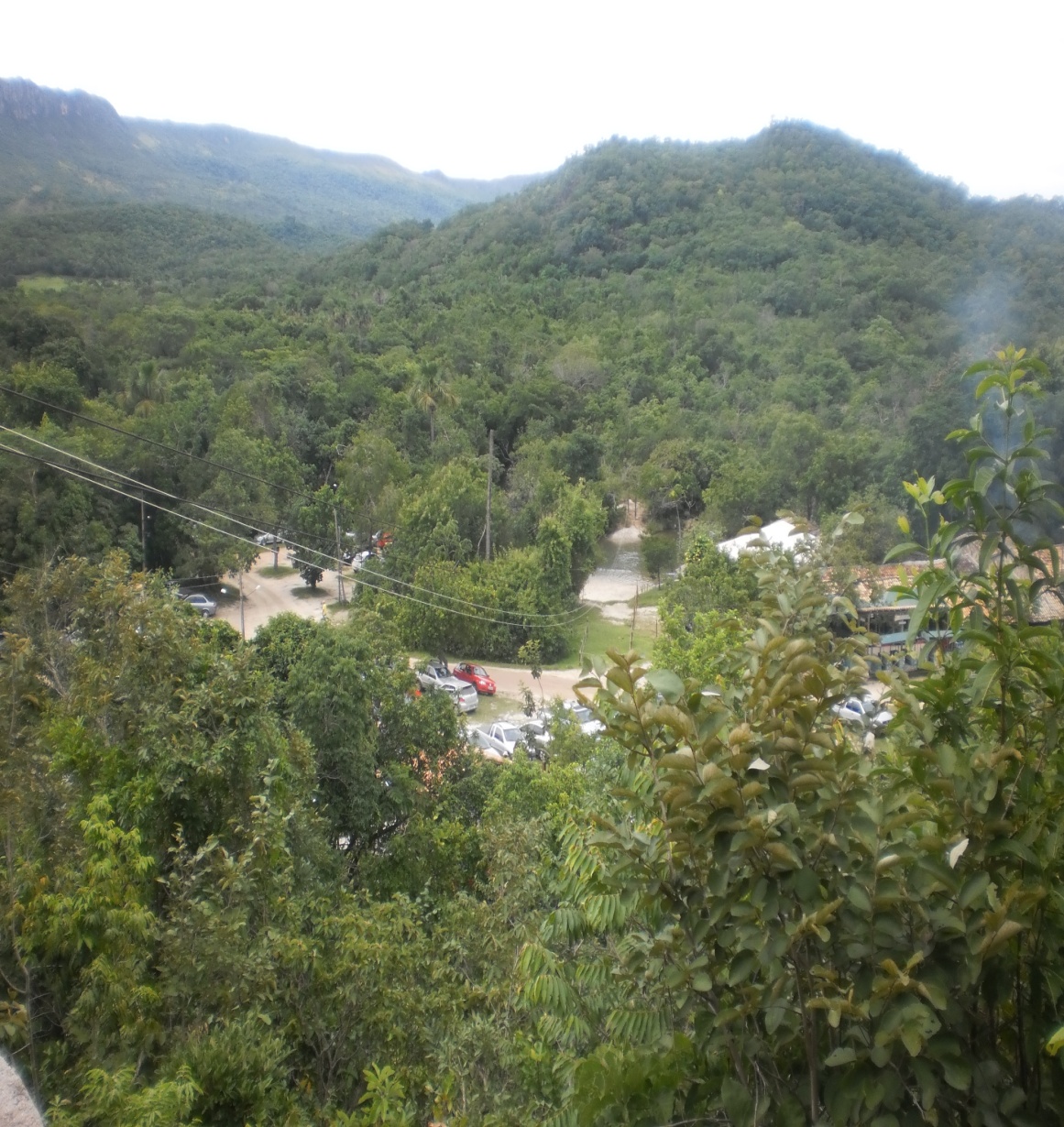 Arquitectura, urbanización y geografía que acompañaron este tiempo
El Monasterio
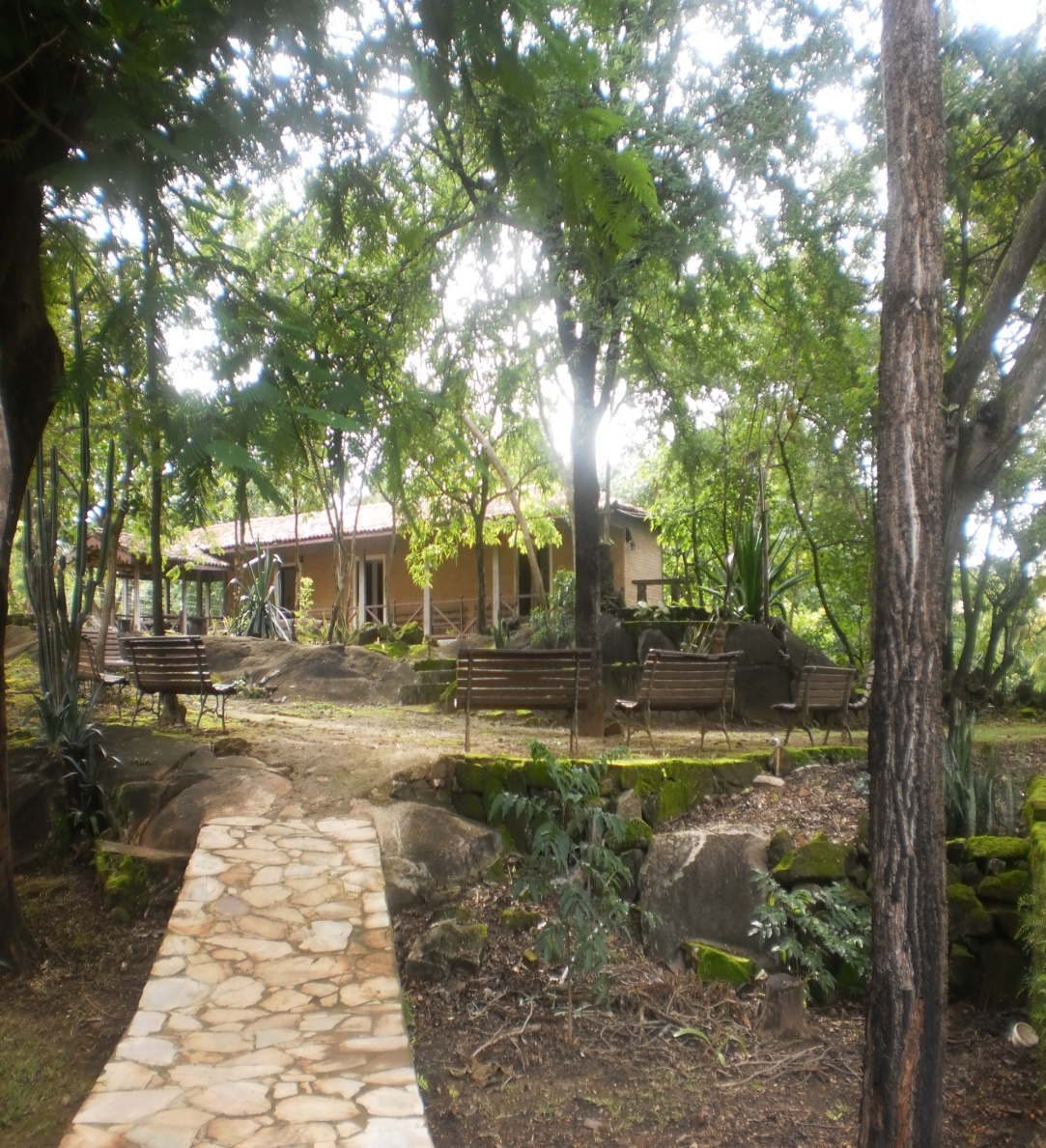 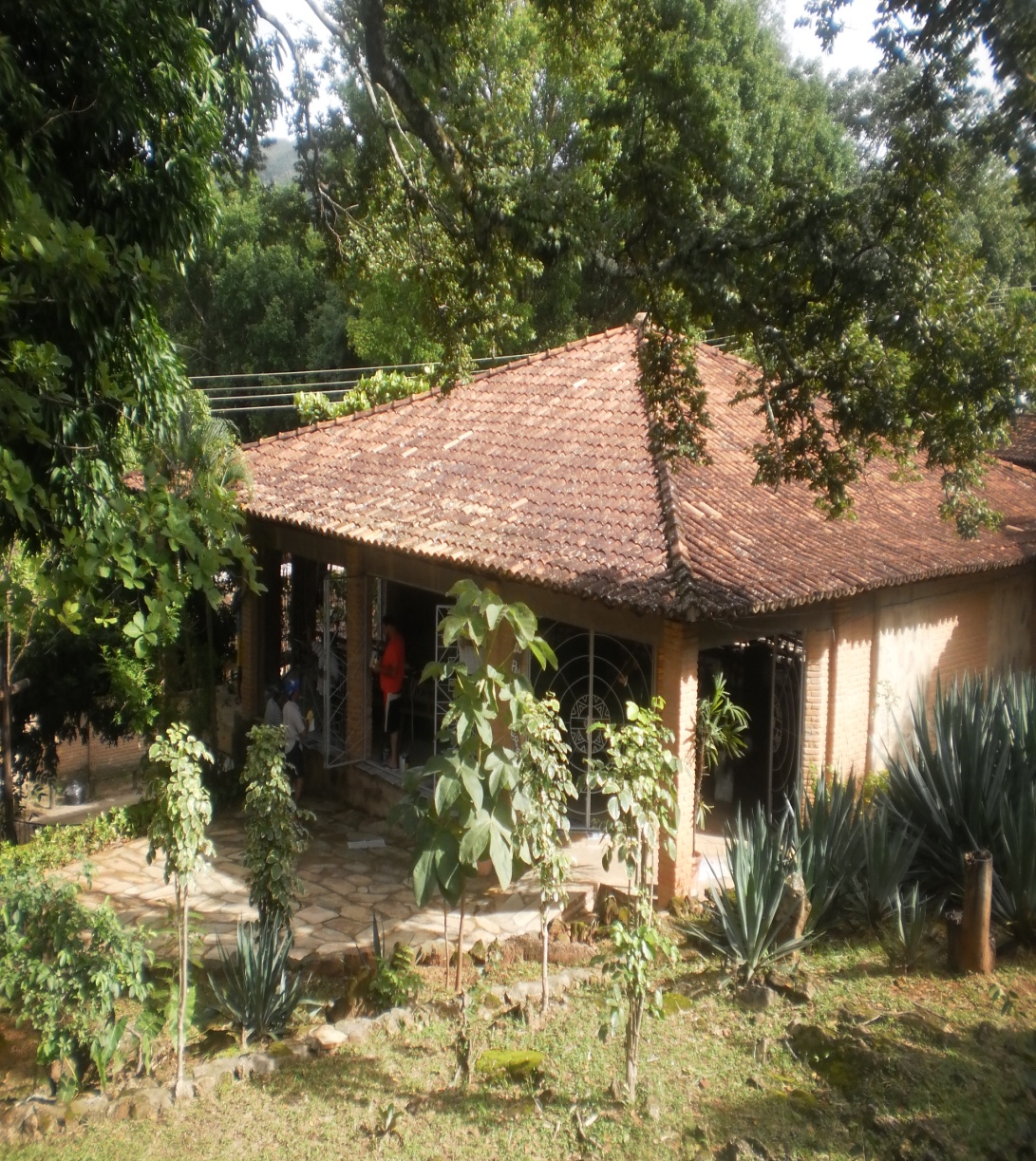 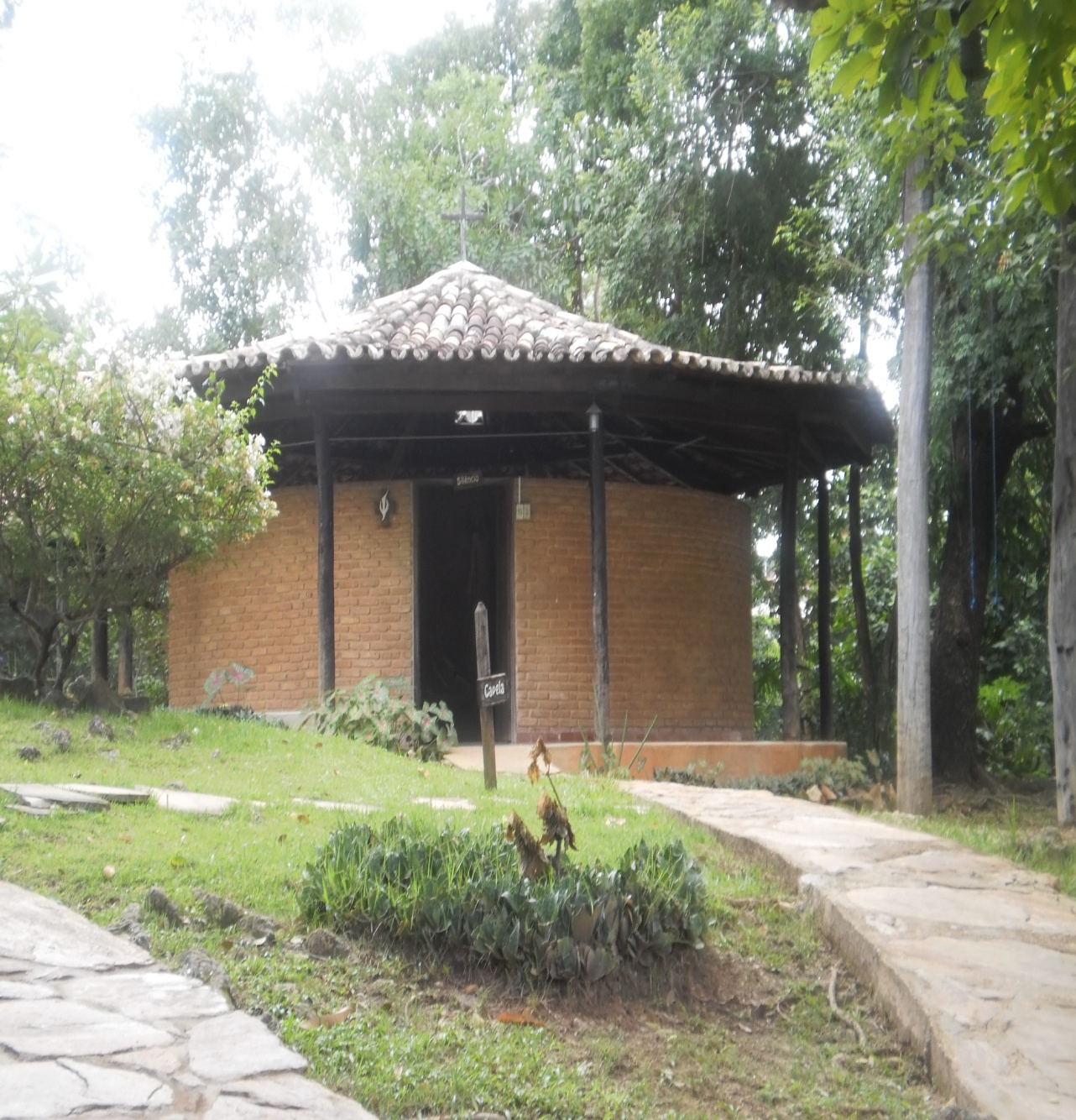 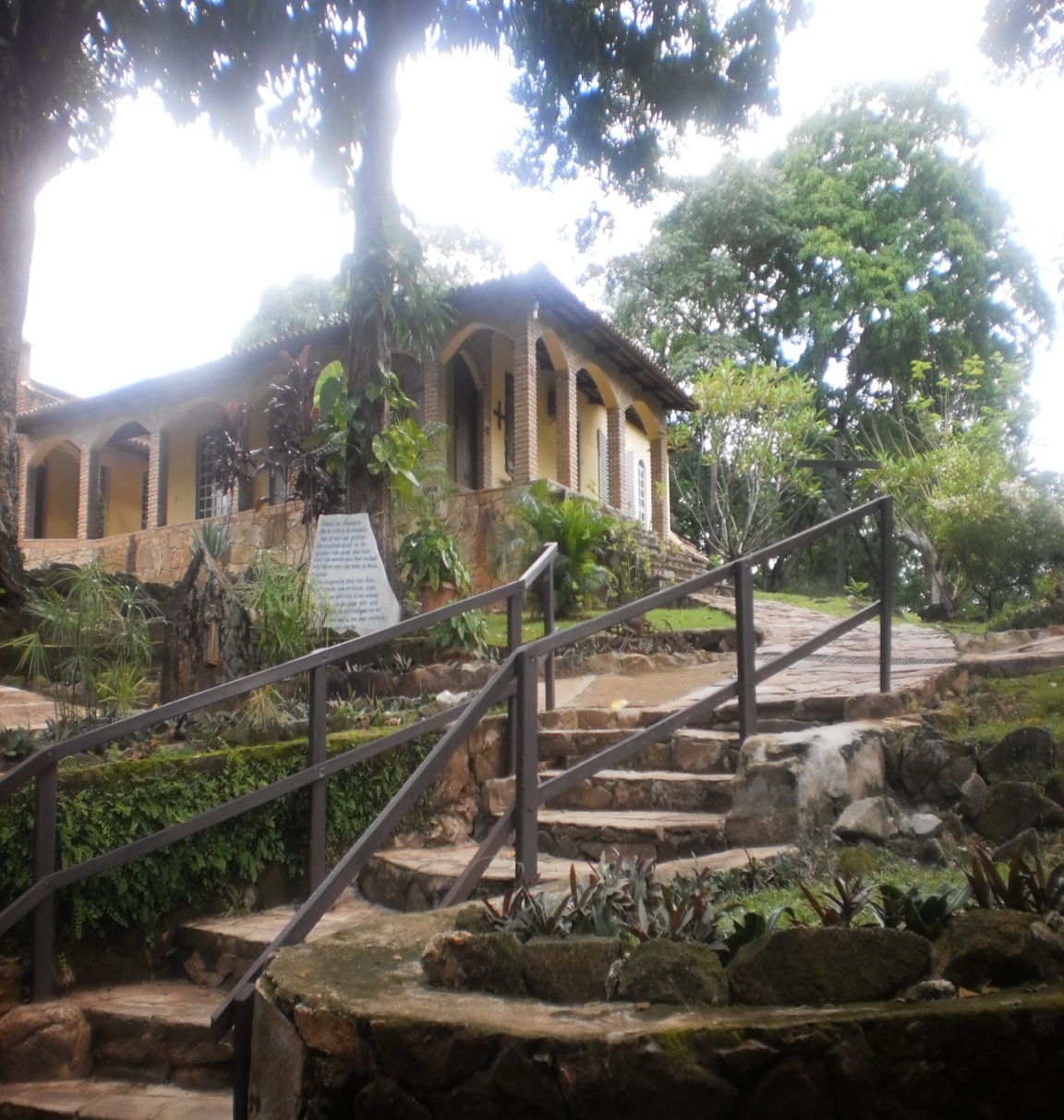 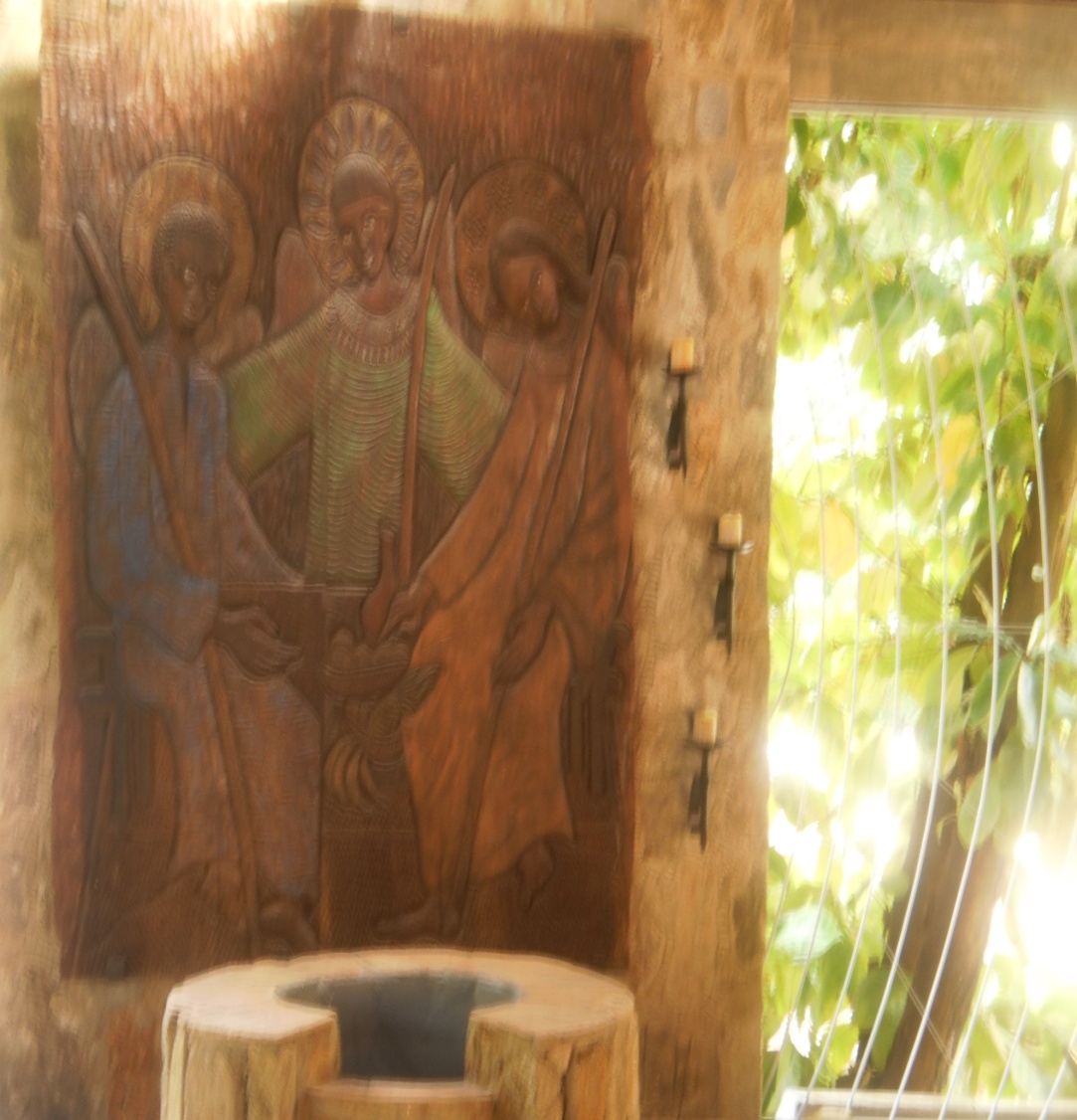 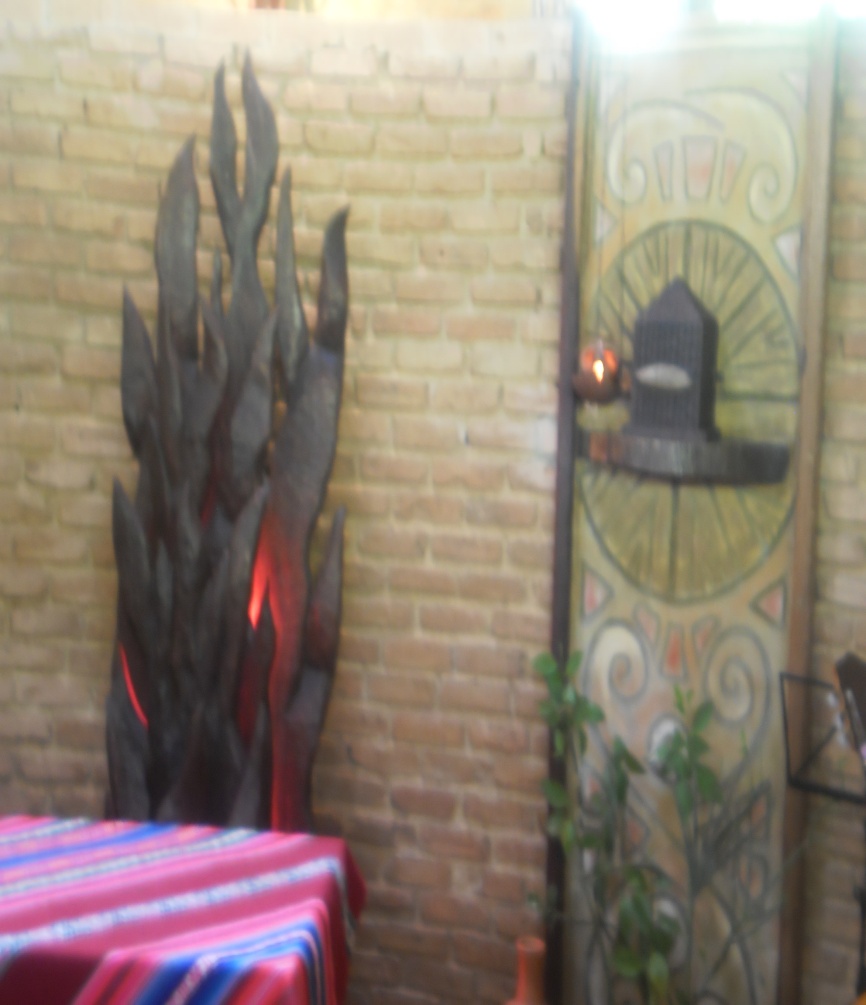 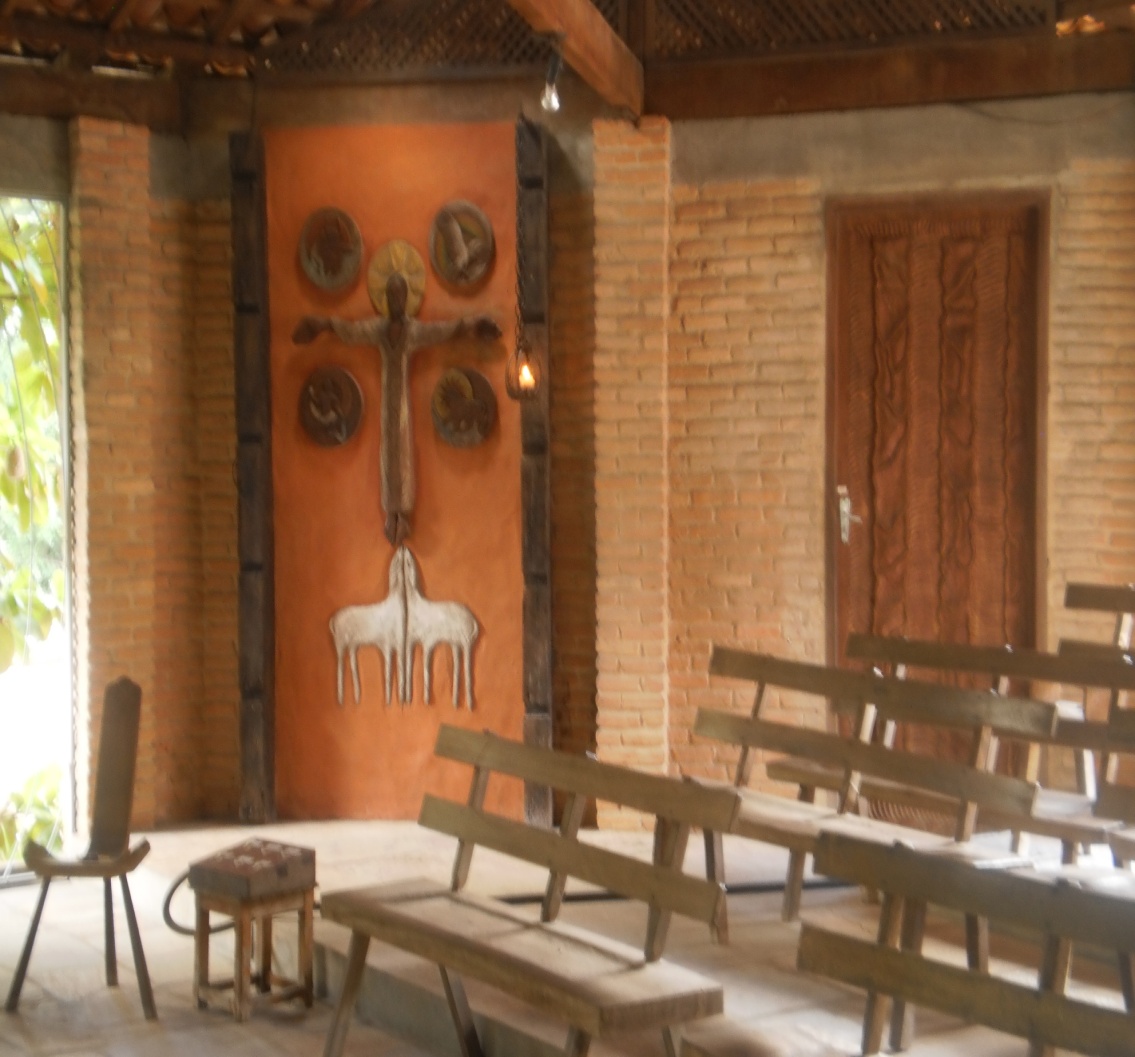 La ciudad: Goiás (GO)
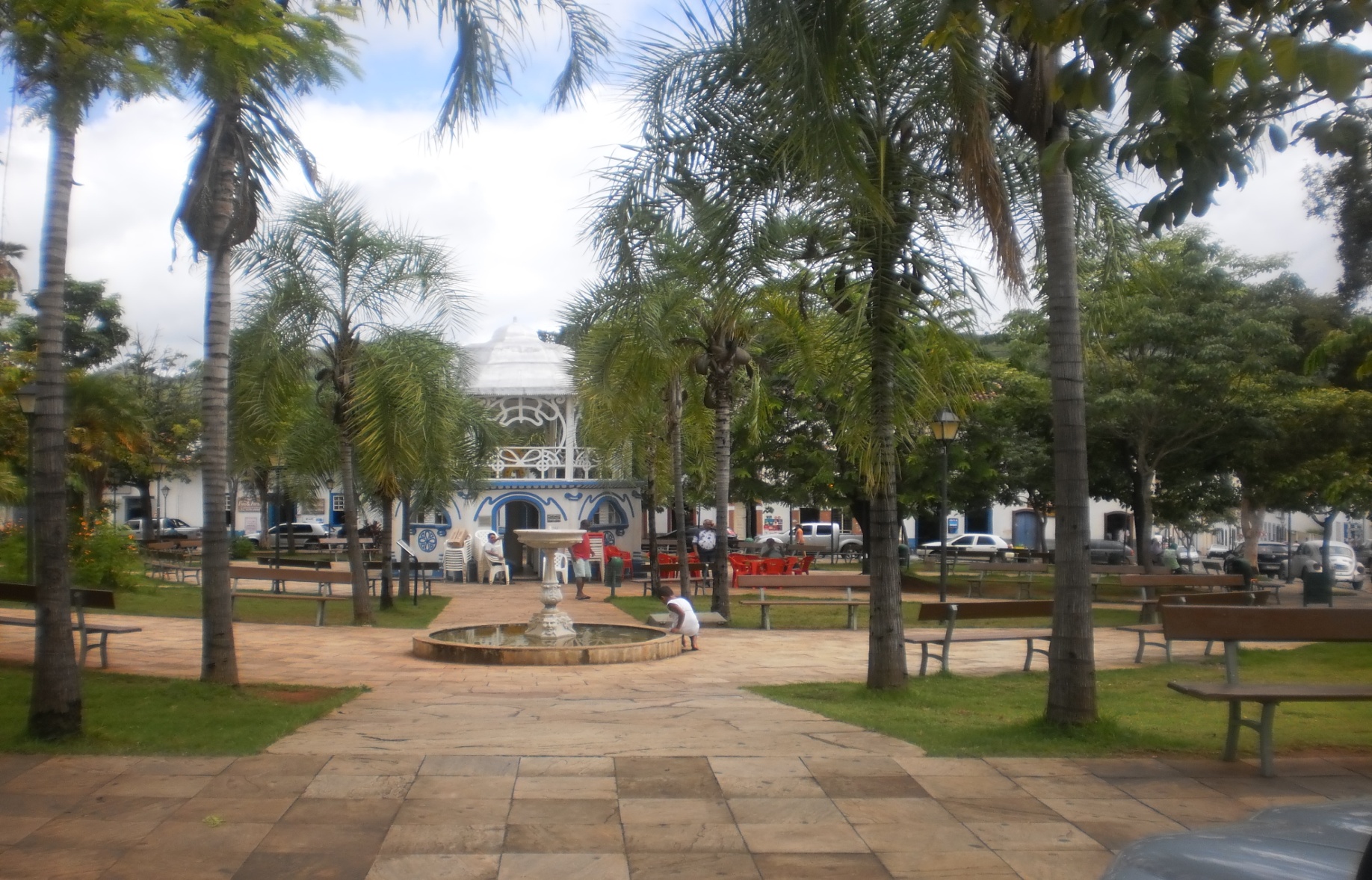 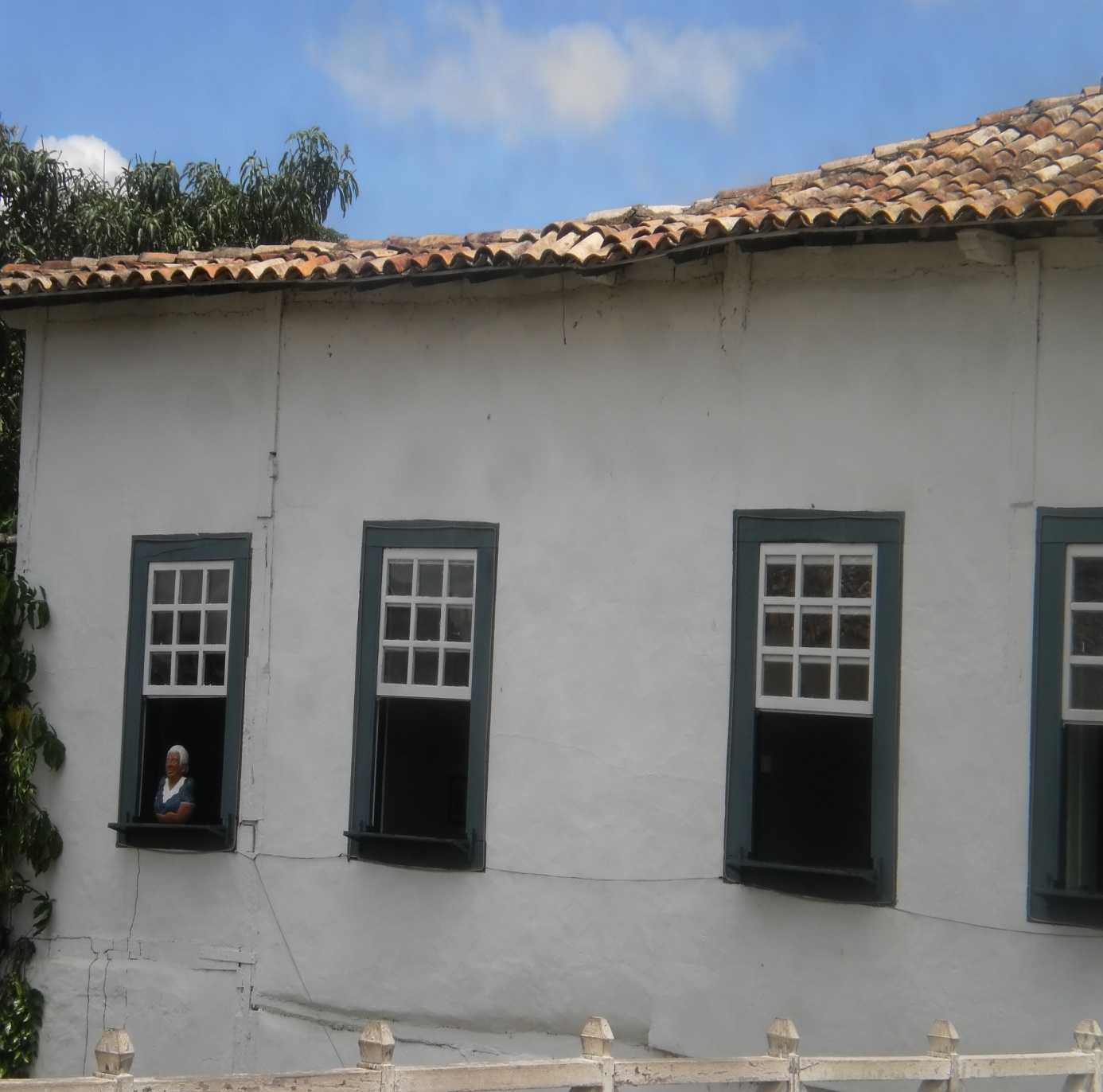 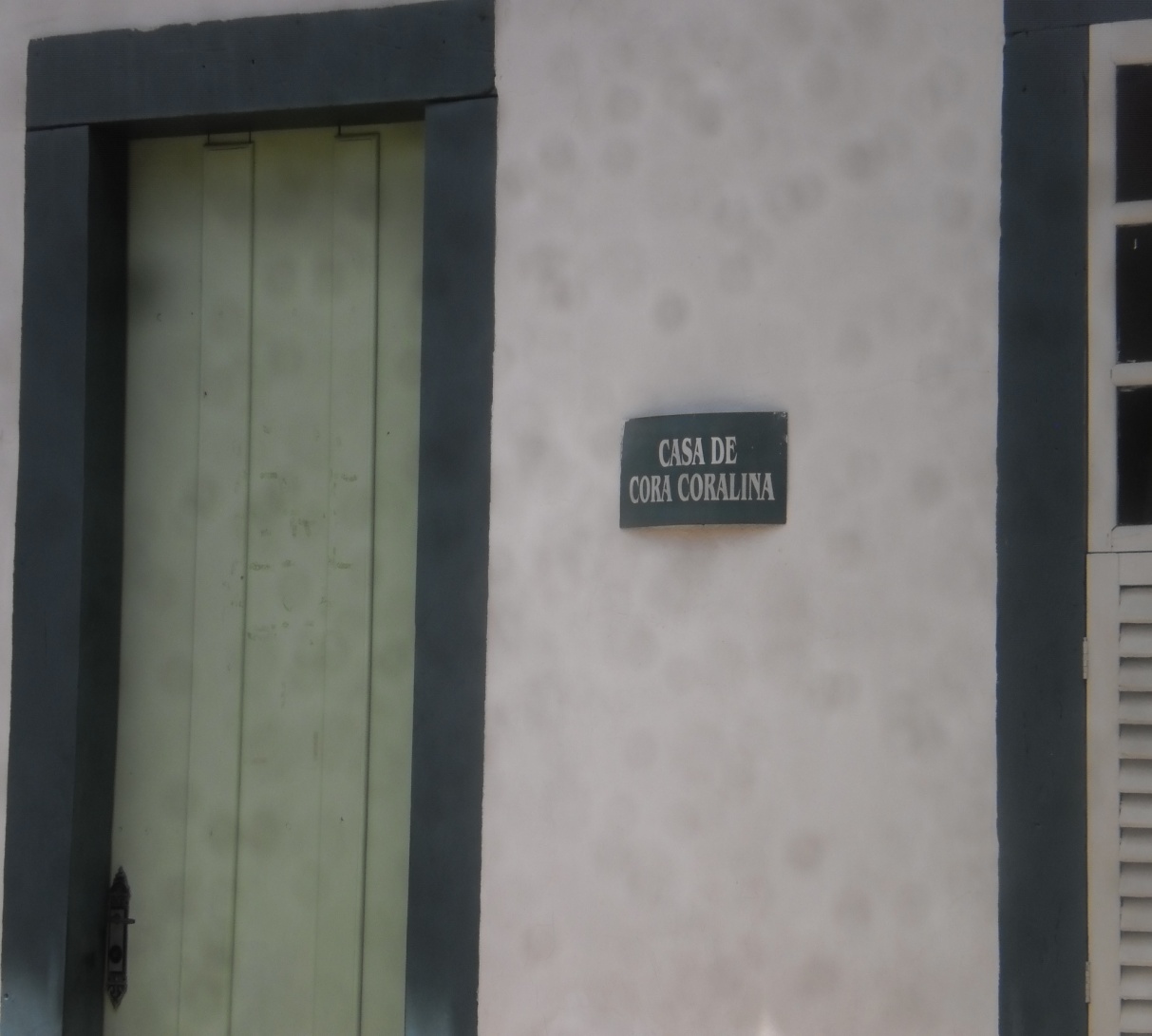 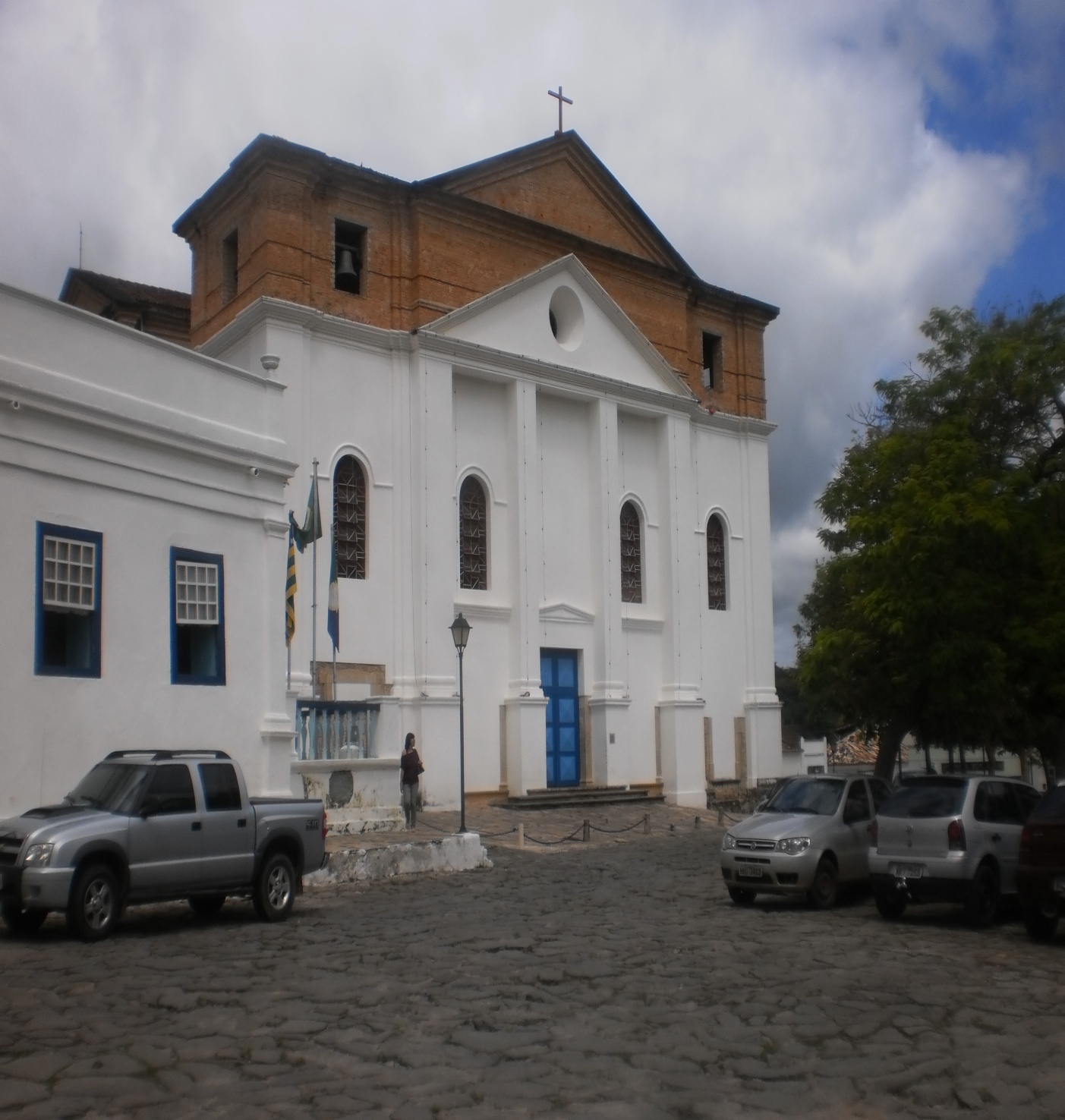 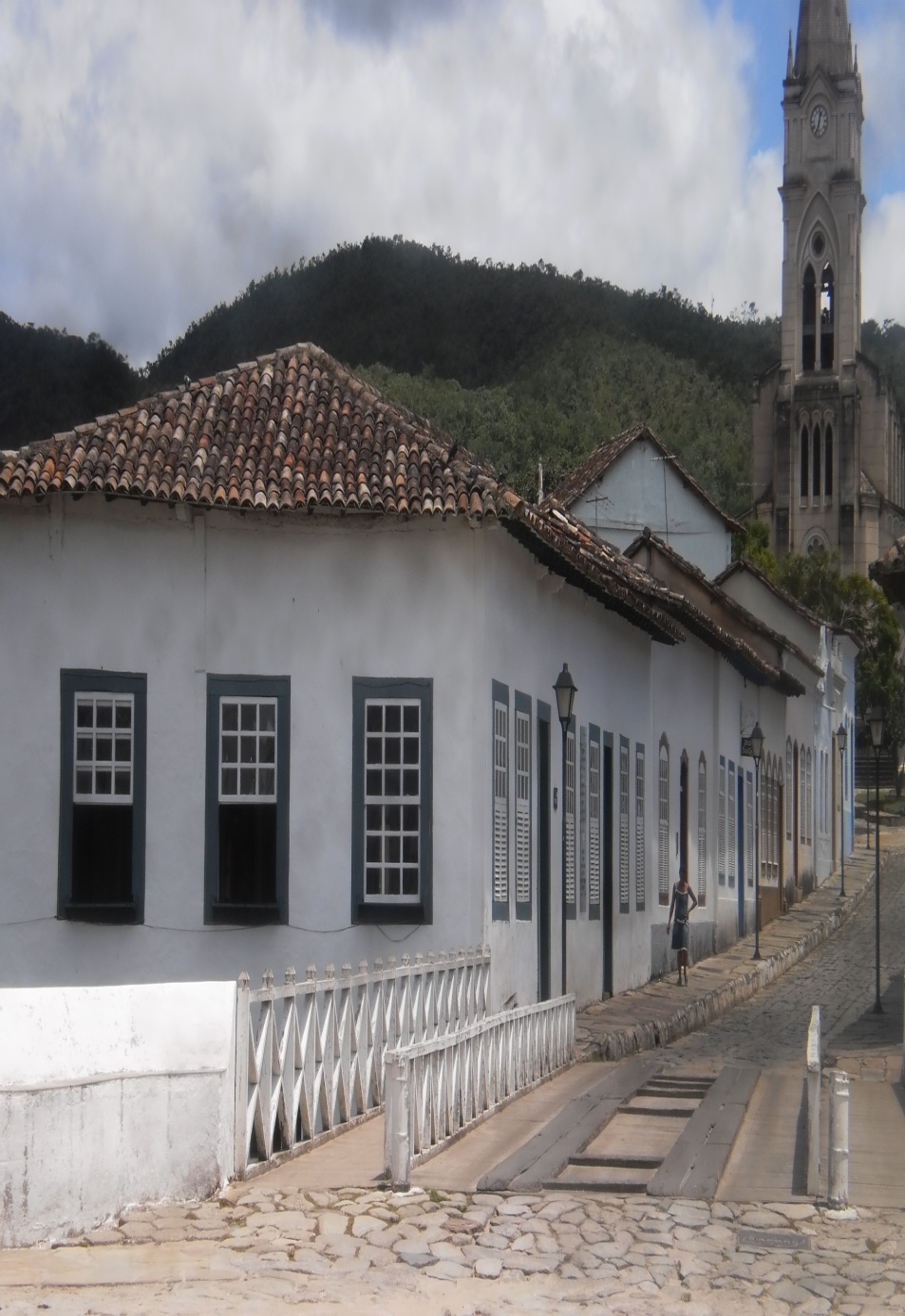 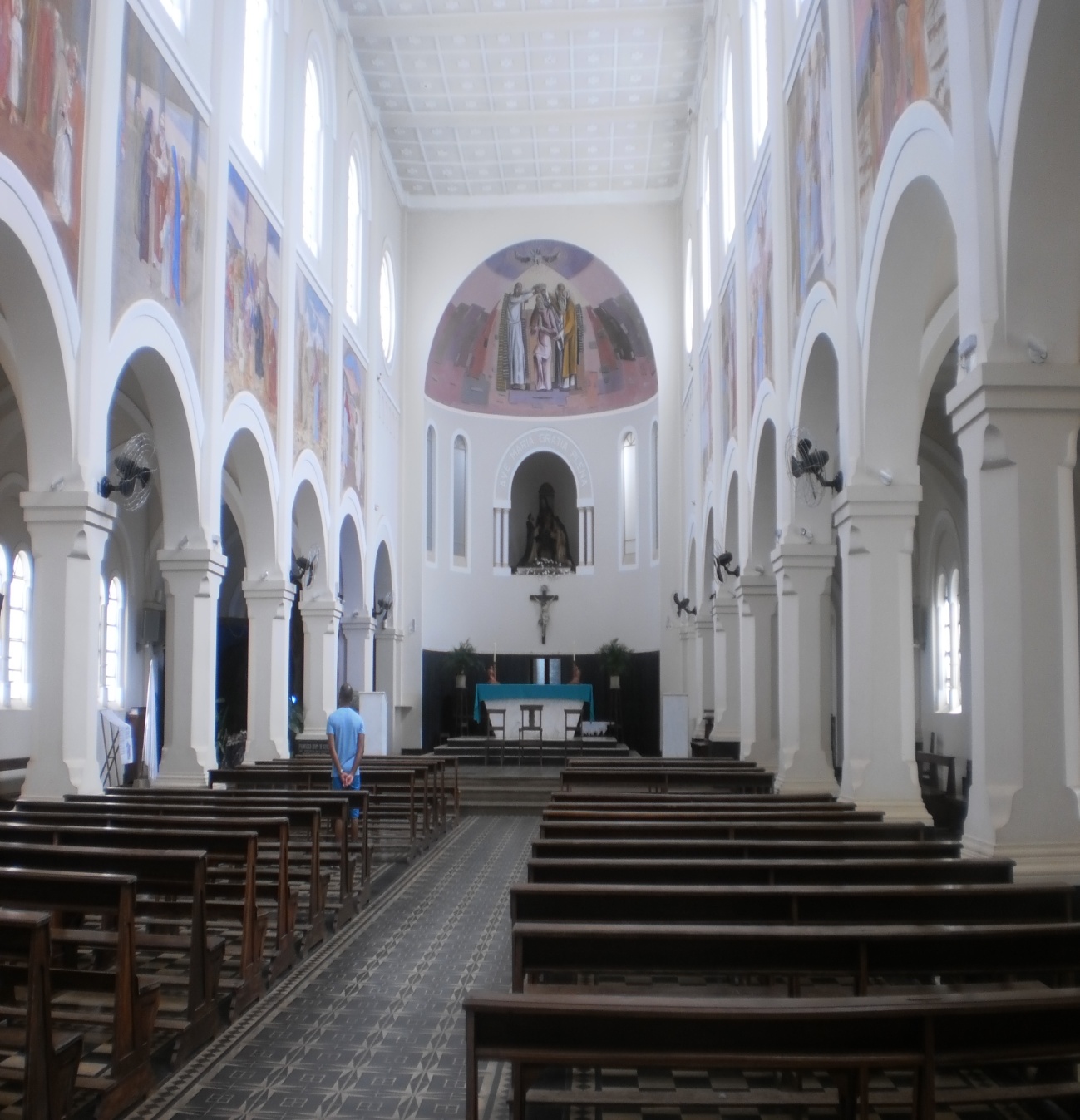 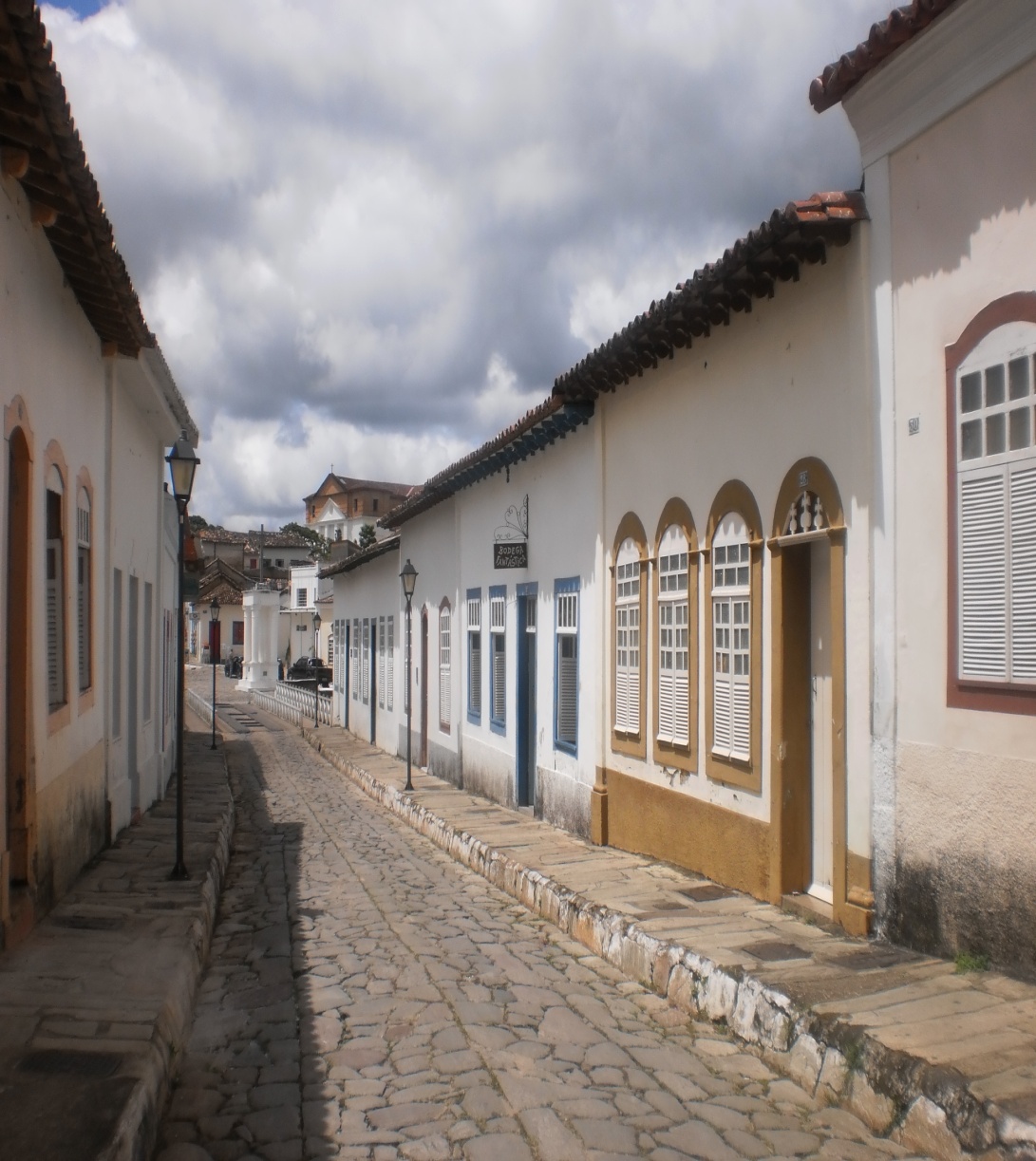 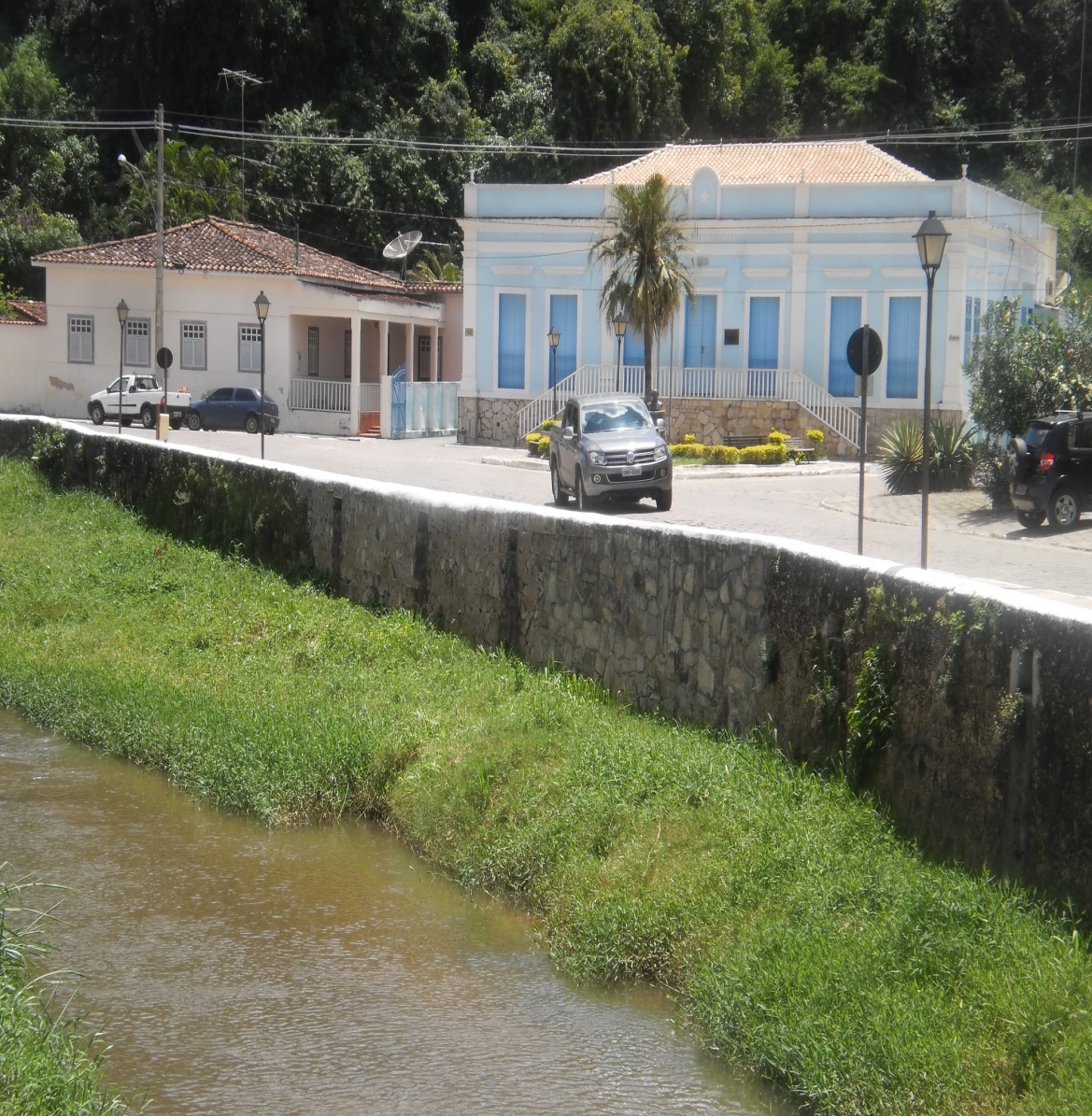 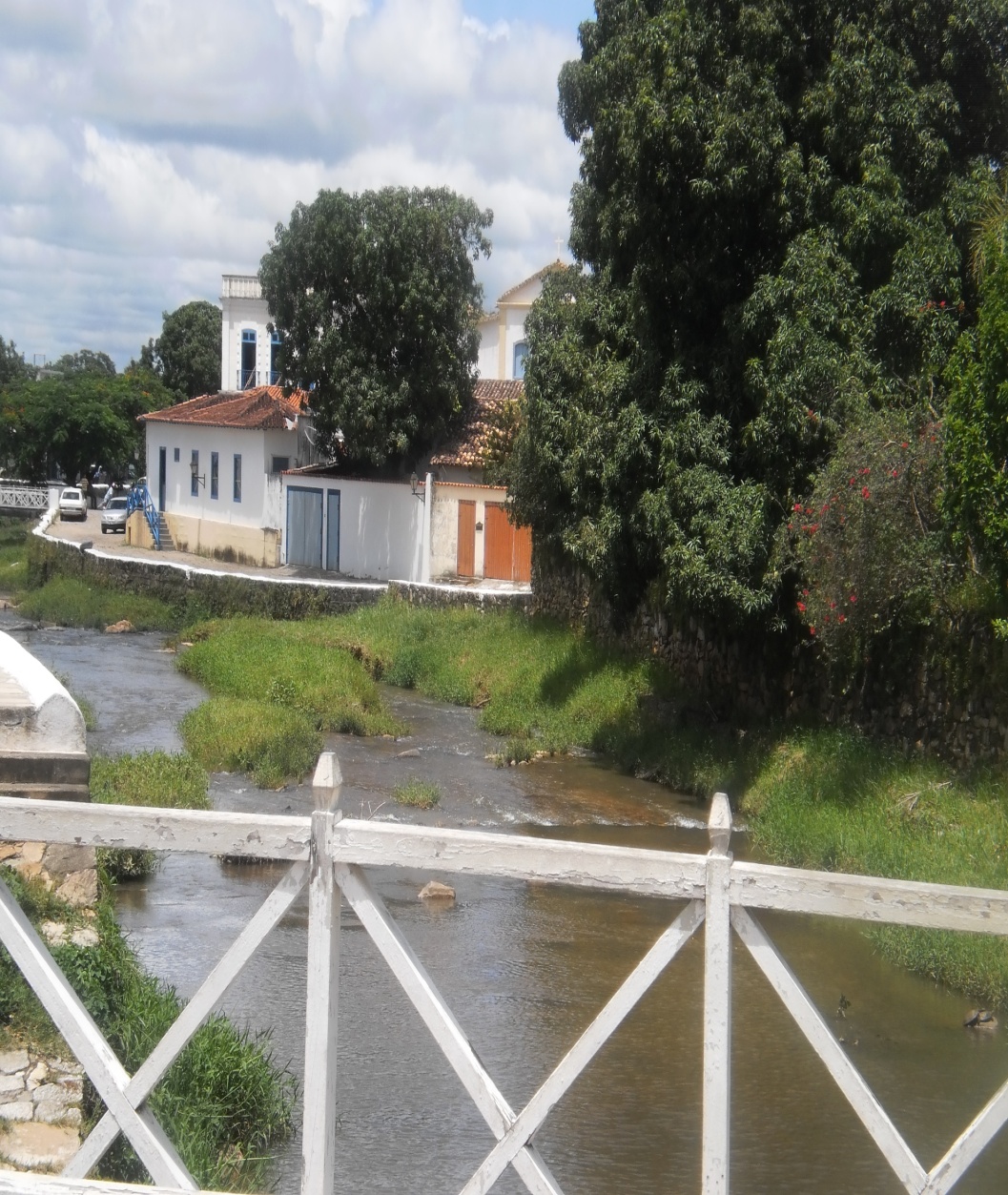 COMPROMISO (Engajamento)
Lo realizamos en la Eucaristía del sábado 25, día en el que se celebra la “Conversión de Pablo”. Asumimos el compromiso de “vivir en fraternidad según el espíritu del Directorio. La fraternidad debe ayudar los hermanos a hacer de este Compromiso un acto definitivo en respuesta al amor de Dios… sólo es deseable después de un tiempo de valoración personal y de una experiencia prolongada de ministerio pastoral y de vida fraterna.” (Nº 56-57)
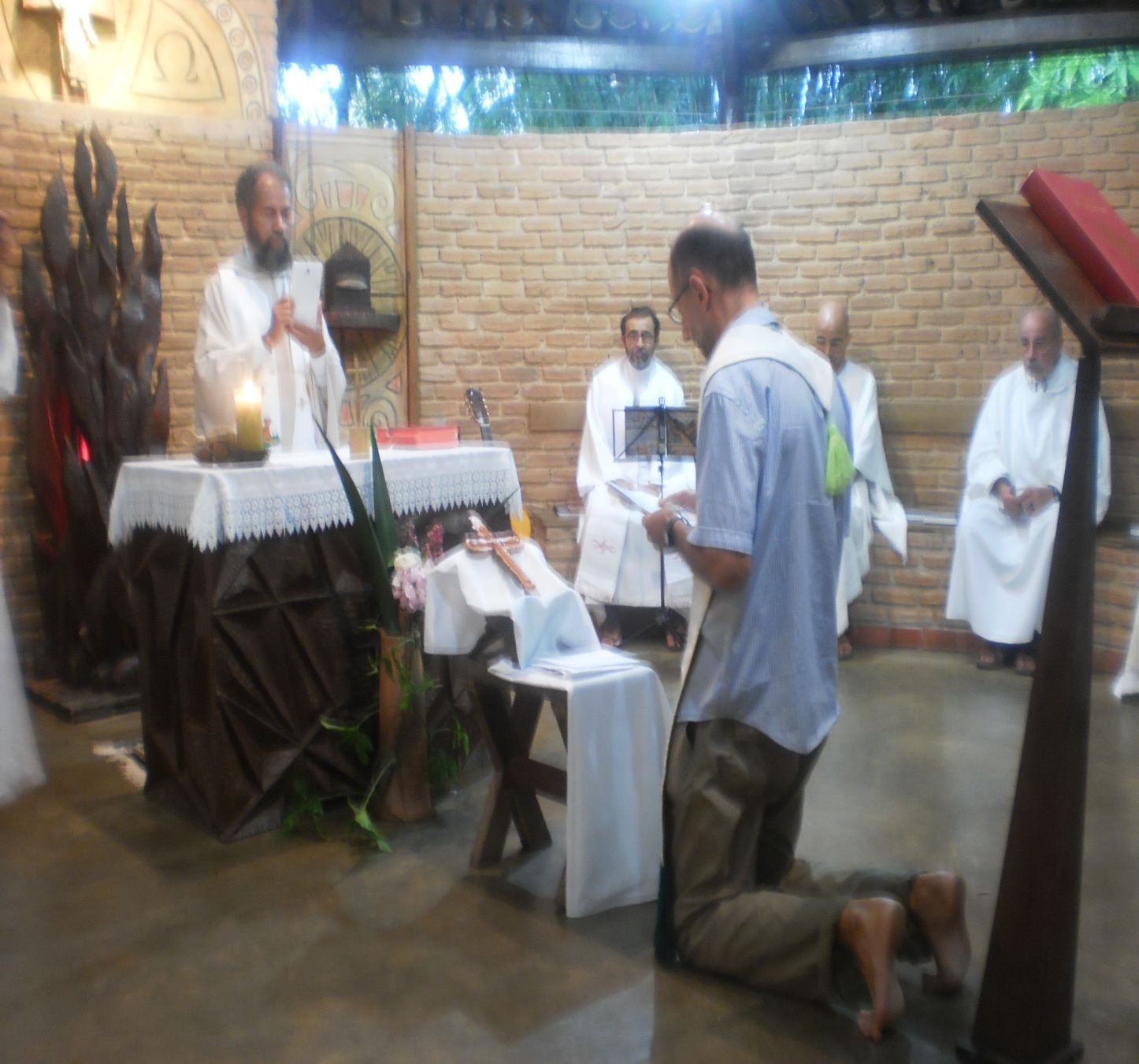 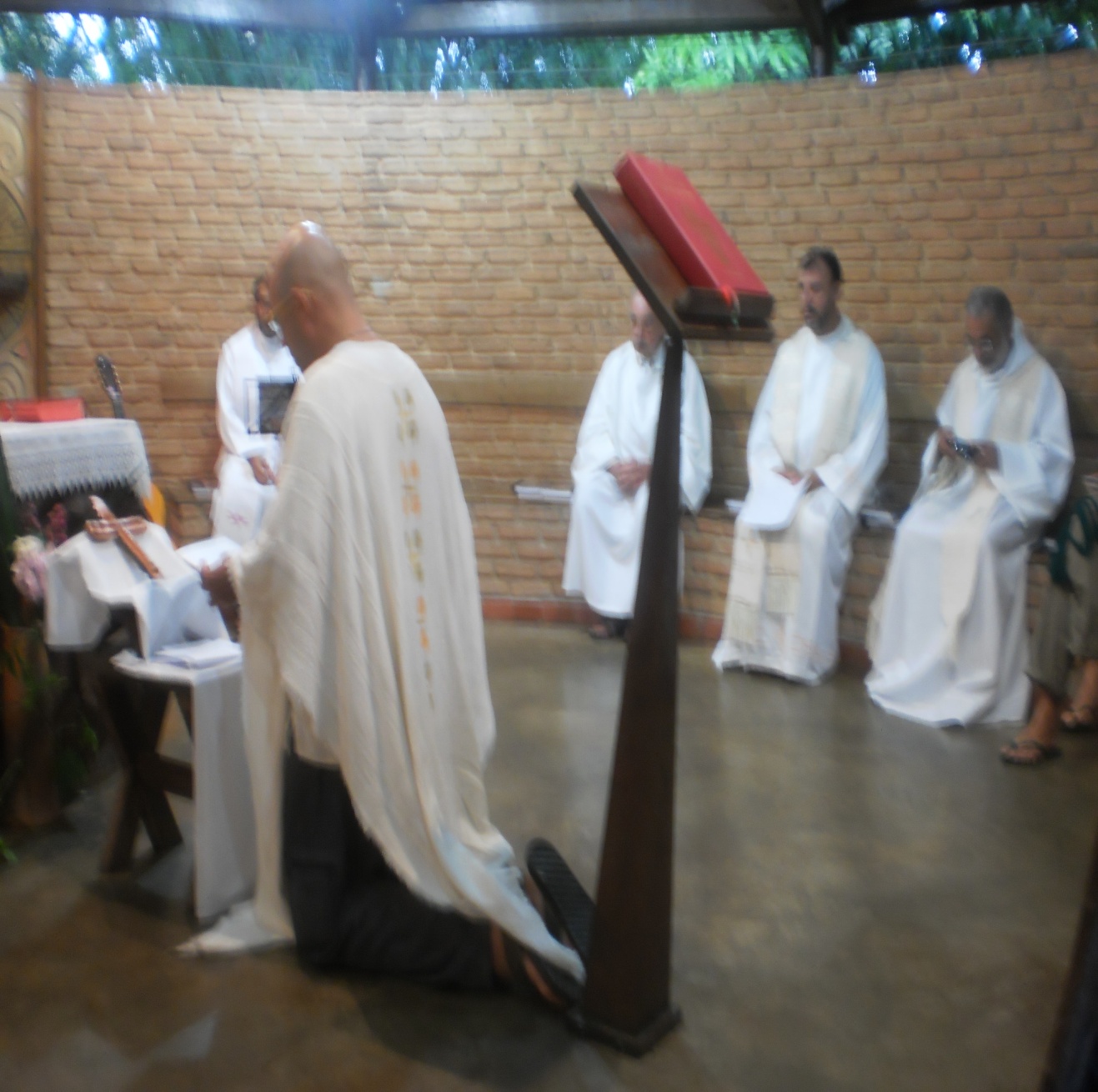 EL GRUPO recorrió varias décadas: años 30, 50, 60, 70 y 80!!
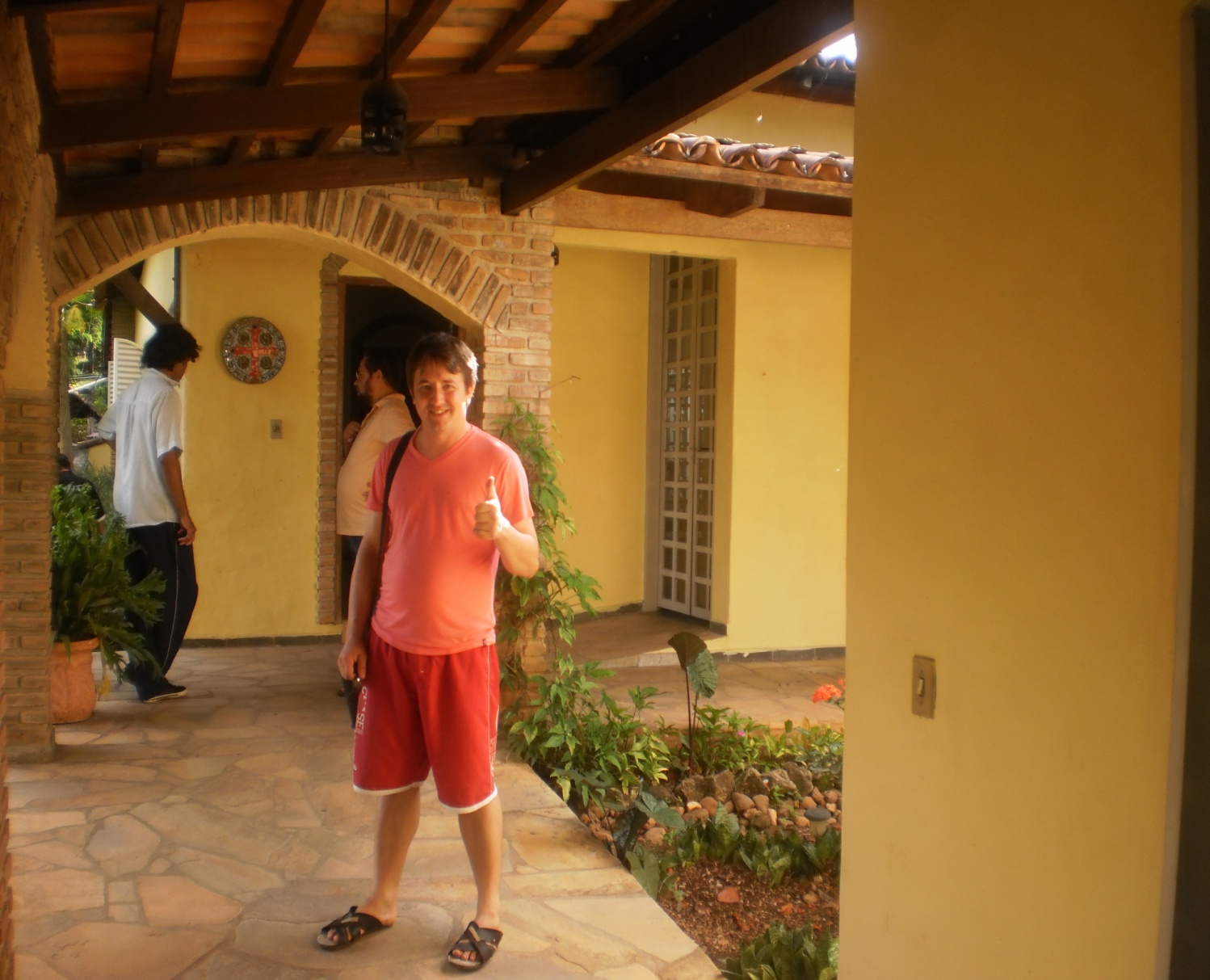 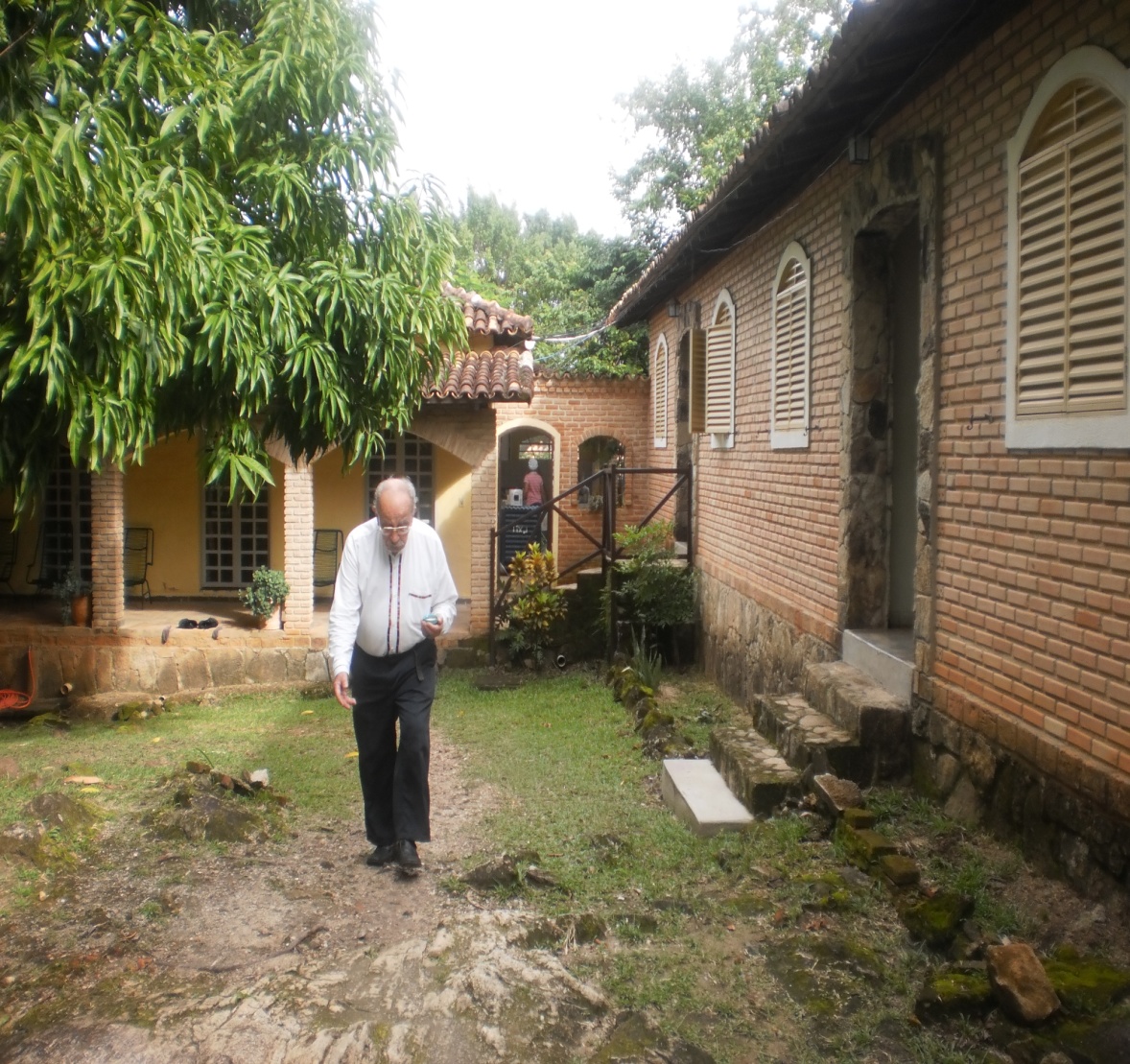 Contó con coordinadores y varios asesores y asesoras: Dom Eugênio (obispo diocesano), los PP. José Anchieta, Antônio Lopes, Jaime y Gildo, y las Htas. (de Jesús) Edejanira y Dulcidéia.
ES HORA DE DECIR:
Meu Pai, a vós me abandono: fazei de mim o que quiserdes. O que de mim fizerdes, eu vos agradeço. Estou pronto para tudo, aceito tudo, contanto que a vossa vontade se faça em mim e em todas as vossas criaturas. Não quero outra coisa, meu Deu, entrego minha vida em vossas mãos. Eu vo-la dou, meu Deus, com todo o amor de meu coração, porque eu vos amo. E porque é para mim uma necessidade de amor dar-me, entregar-me em vossas mãos sim medida, com infinita confiança, porque sois meu Pai. 

Ir. Carlos